Moduł VIIŚrodki dydaktyczne służące rozwijaniu kompetencji matematyczno-przyrodniczych na I etapie edukacyjnym
Cele (Uczestnik szkolenia):
określa rolę środków dydaktycznych wykorzystywanych przez nauczyciela I etapu edukacyjnego w kształtowaniu kompetencji matematyczno-przyrodniczych uczniów; 
podaje przykłady środków dydaktycznych, w tym narzędzi on-line, przeznaczonych do kształtowania kompetencji matematyczno-przyrodniczych uczniów; 
wskazuje kryteria, które pozwalają ocenić skuteczność stosowanych środków dydaktycznych na I etapie edukacyjnym; 
wspiera nauczycieli w doborze odpowiednich środków dydaktycznych do celów lekcji, treści oraz metod nauczania/uczenia się.
Struktura spotkania Moduł VII
Rola i znaczenie środków dydaktycznych;
Klasyczne środki dydaktyczne wspierające proces kształtowania umiejętności matematyczno-przyrodniczych przez poznanie polisensoryczne, które zapewnia dzieciom pełny obraz poznawanych pojęć, zależności, rzeczy, zjawisk i procesów, a także pomaga w łączeniu zabawy z nauką;
Wykorzystanie technologii informacyjno-komunikacyjnych w edukacji matematyczno-przyrodniczej jako narzędzi wspomagających holistyczne poznawanie rzeczywistości i zachęcających do samodzielnej pracy uczniów;
Sposoby doboru środków dydaktycznych;
Kryteria pozwalające ocenić adekwatność i skuteczność wykorzystania środków dydaktycznych w określonych kontekstach edukacyjnych;
Metody wspierania nauczycieli w pracy ze środkami dydaktycznymi.
Klasyfikacja i podział środków dydaktycznychwg Cz. Kupisiewicza
wzrokowe, do których należy zaliczyć przedmioty oryginalne i ich zastępniki (mapy, wykresy, modele itp.);
słuchowe, jak na przykład radio, magnetofon itp.;
wzrokowo-słuchowe, oddziaływujące na oba zmysły (film dźwiękowy, telewizja kasety video itp.
„Od prostego i konkretnego do złożonego i abstrakcyjnego"
przedmioty oryginalne eksponowane w warunkach naturalnych;
przedmioty oryginalne umieszczone w warunkach sztucznych;
modelowe zastępniki przedmiotów oryginalnych;
symbole;
podręczniki programowane i maszyny dydaktyczne.
Od stopnia ich złożoności
środki proste, do których należą m.in. naturalne okazy występujące w środowisku naturalnym, okazy eksponowane w warunkach sztucznych, okazy spreparowane, modele, obrazy, mapy, wykresy itd.;
środki złożone, którymi są różnorodne urządzenia mechaniczne, elektryczne i elektroniczne (projektory filmowe, foliogramy, odbiorniki telewizyjne komputery itd.).
Środki dydaktyczne
wzrokowe (przedmioty naturalne, maszyny, narzędzia, preparaty, modele, obrazy ruchome i nieruchome, barwne i czarno-białe, schematy, symbole, m.in. słowa - a zatem również teksty drukowane i pisane - litery i cyfry, a ponadto diagramy itp.);
słuchowe (płyty gramofonowe i taśmy magnetofonowe wraz z urządzeniami umożliwiającymi posługiwanie się nimi, aparaty radiowe, instrumenty muzyczne itd.);
wzrokowo-słuchowe (aparaty telewizyjne projektory filmowe, kasety wideo itp.);
częściowo automatyzujące proces nauczania - uczenia się (podręczniki programowe, maszyny dydaktyczne, laboratoria językowe, tzw. klasy zautomatyzowane itd.).
Rola i znaczenie środków dydaktycznych
aktywizacja procesu kształcenia; 
ukierunkowanie percepcji; 
rozwijanie samodzielności i aktywności; 
 poszerzanie źródeł informacji; 
organizacja kontroli i samokontroli.
Polisensoryczne poznawanie świata
przedmioty naturalne, np. kasztany, muszle, kamienie, piłki, fasolki, owoce, patyki; 
środki obrazowe, np. rysunki, labirynty, fotografie, liczmany; 
środki audiowizualne, np. filmy, nagrania płytowe; 
środki manipulacyjno-badawcze; 
środki konstrukcyjne i pomiarowe, np. klocki, domino, kostki do gry, centymetr krawiecki, tangramy, puzzle; 
 schematy, środki symboliczne, np. plansze, diagramy, wykresy, gry planszowe; 
teksty drukowane, np. rebusy, szarady, karty pracy.
Debata
Czy karty pracy są potrzebne w nauczaniu kompetencji matematyczno-przyrodniczych?
Sposoby doboru środków dydaktycznych do:
sytuacji dydaktycznej; 
stopnia rozwojowego uczniów; 
kategorii oczekiwanych wyników uczenia się; 
możliwości i warunków.
Kryteria pozwalające ocenić adekwatność i skuteczność wykorzystania środków dydaktycznych w określonych kontekstach edukacyjnych:
cel zastosowania; 
dostosowanie do możliwości intelektualnych (motorycznych) dzieci; 
funkcja dydaktyczno-wychowawcza.
METAPLAN
PROBLEM
https://www.printoteka.pl/
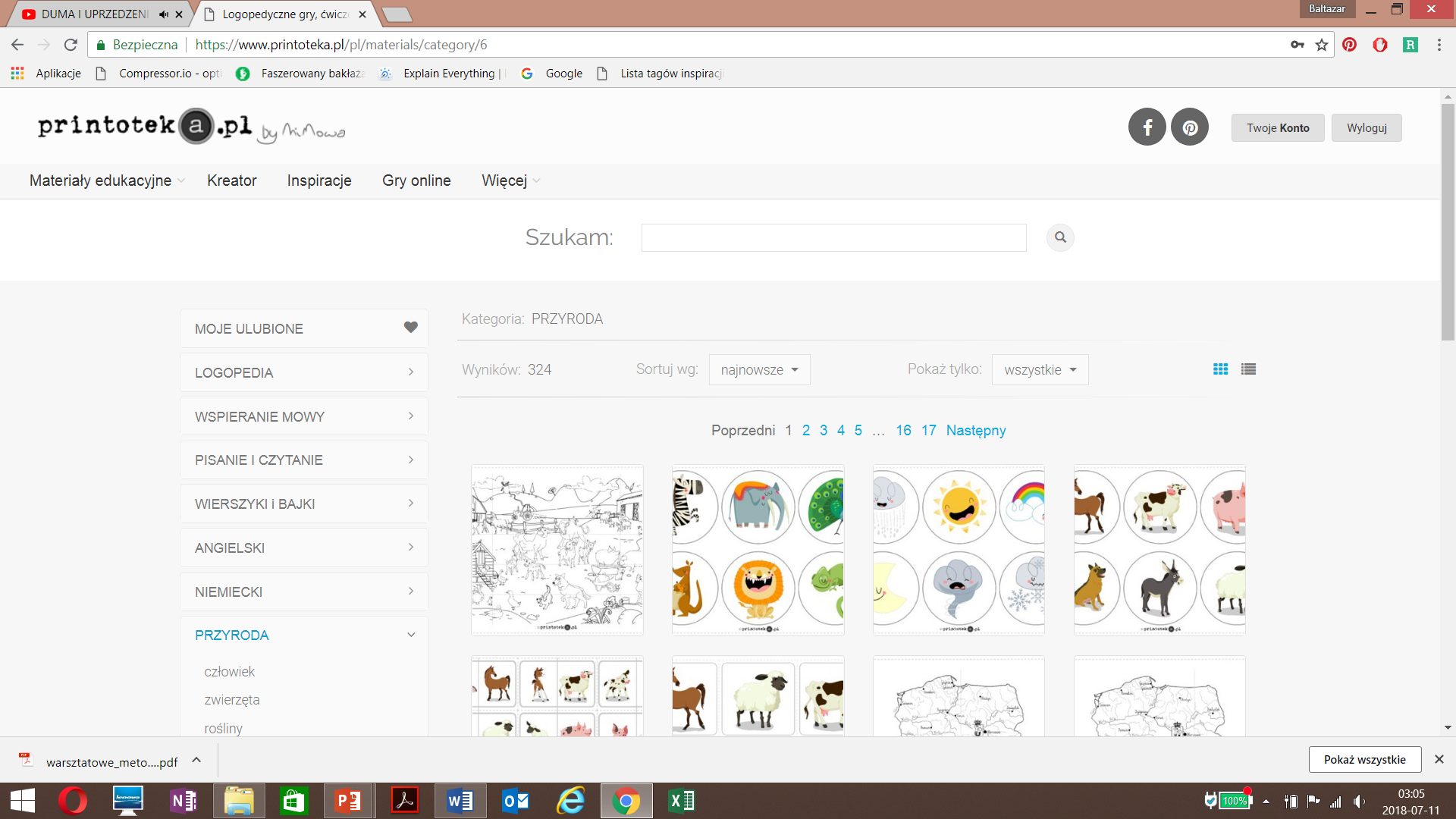 Dzisiejsi uczniowie już dawno nie są ludźmi, dla których system edukacji był zaprojektowany.M. Prensky
Komputer
uczy
monitoruje
bawi
wspiera
kształtuje
wspiera
otwiera
aktywizuje
motywuje
stwarza szansę
usprawnia
indywidualizuje
Multibooki
http://www.epodreczniki.pl/front/education/1
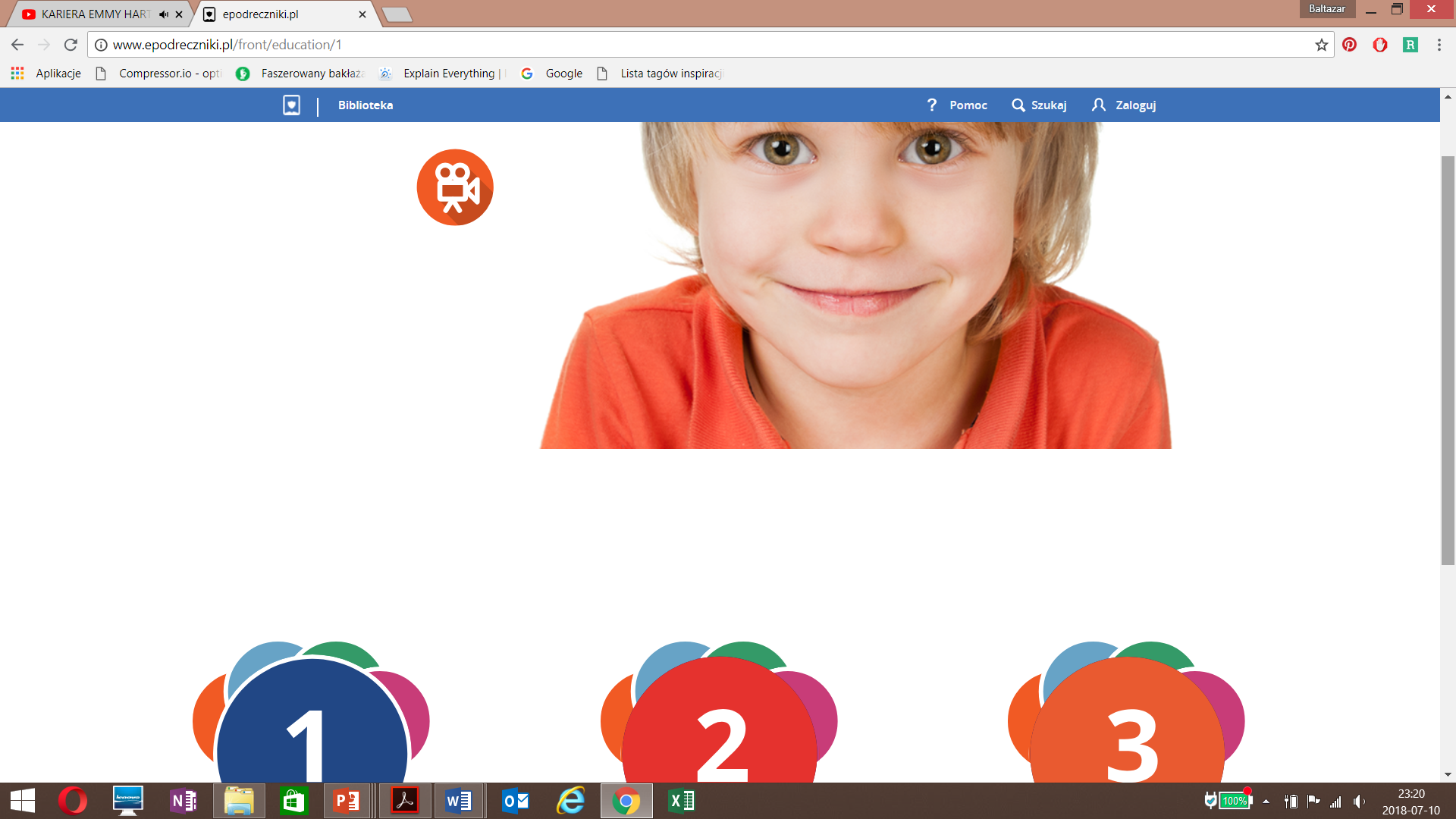 https://www.mcourser.pl/structure  z dn. 10.07.18
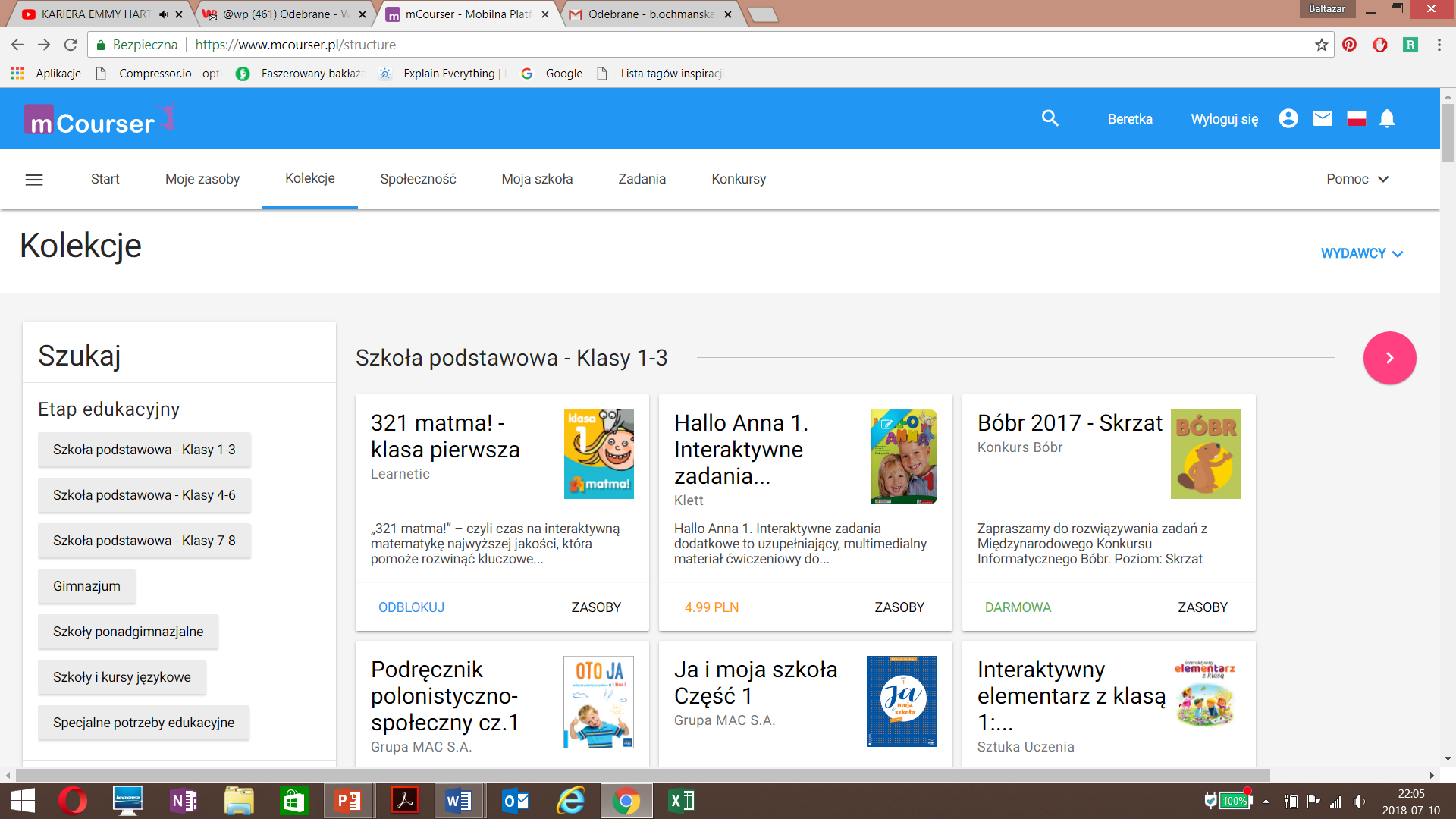 http://elementarz.org/materialy-do-pobrania/multibooki/ z dn. 10.07.18
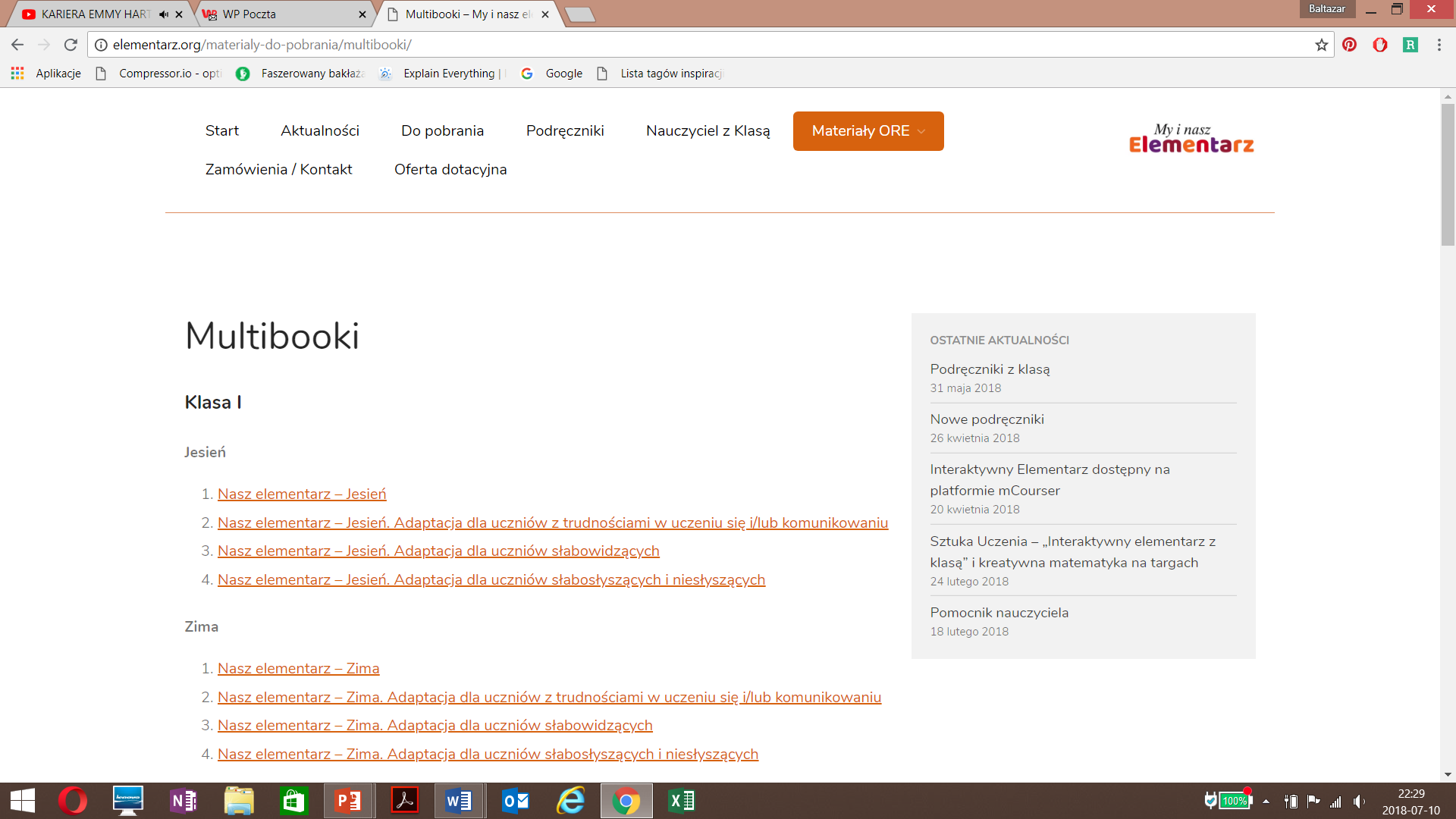 Darmowe programy
http://matematycznawyspa.pl/ z dn. 10.07.18
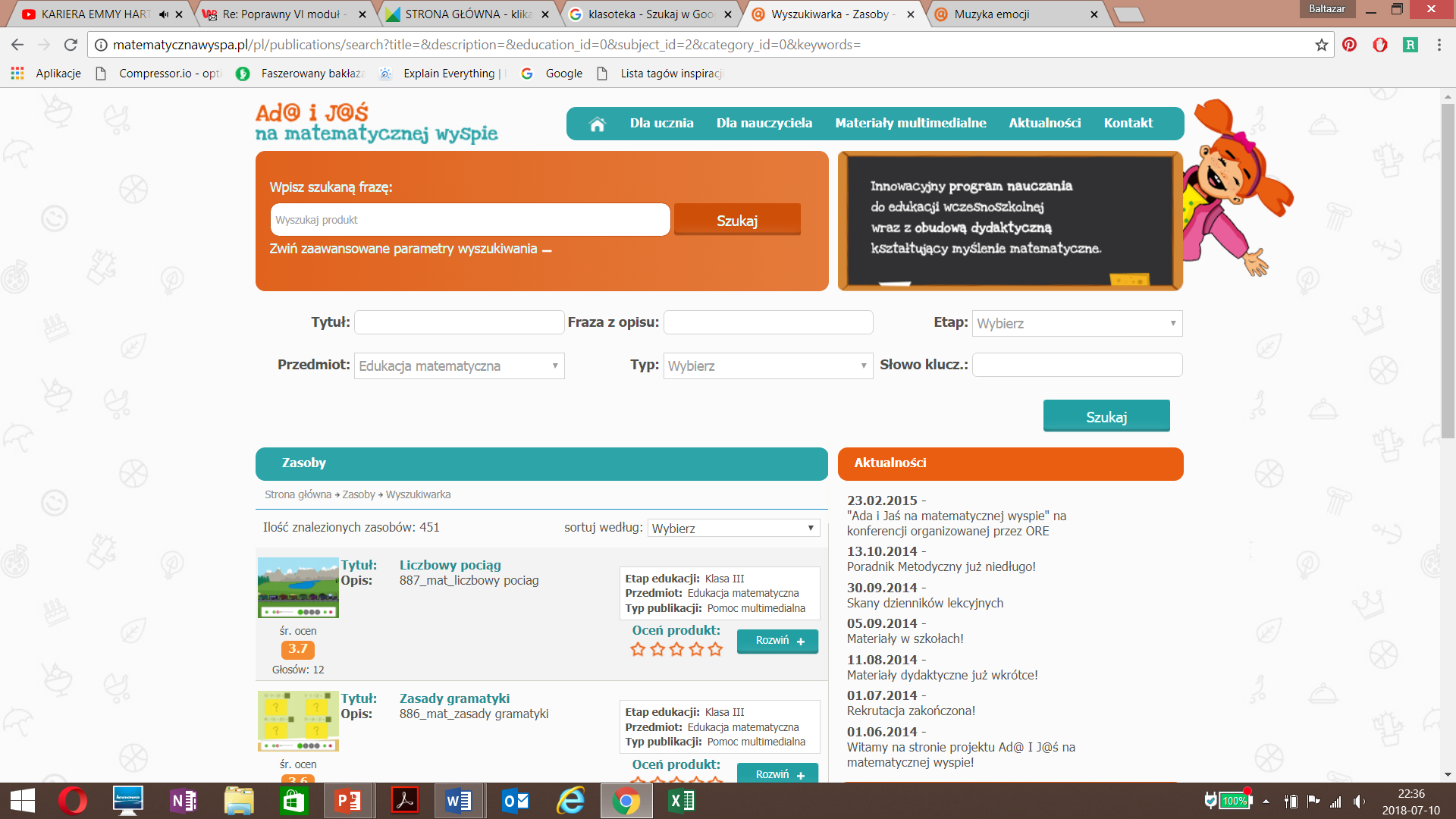 http://www.matzoo.pl/
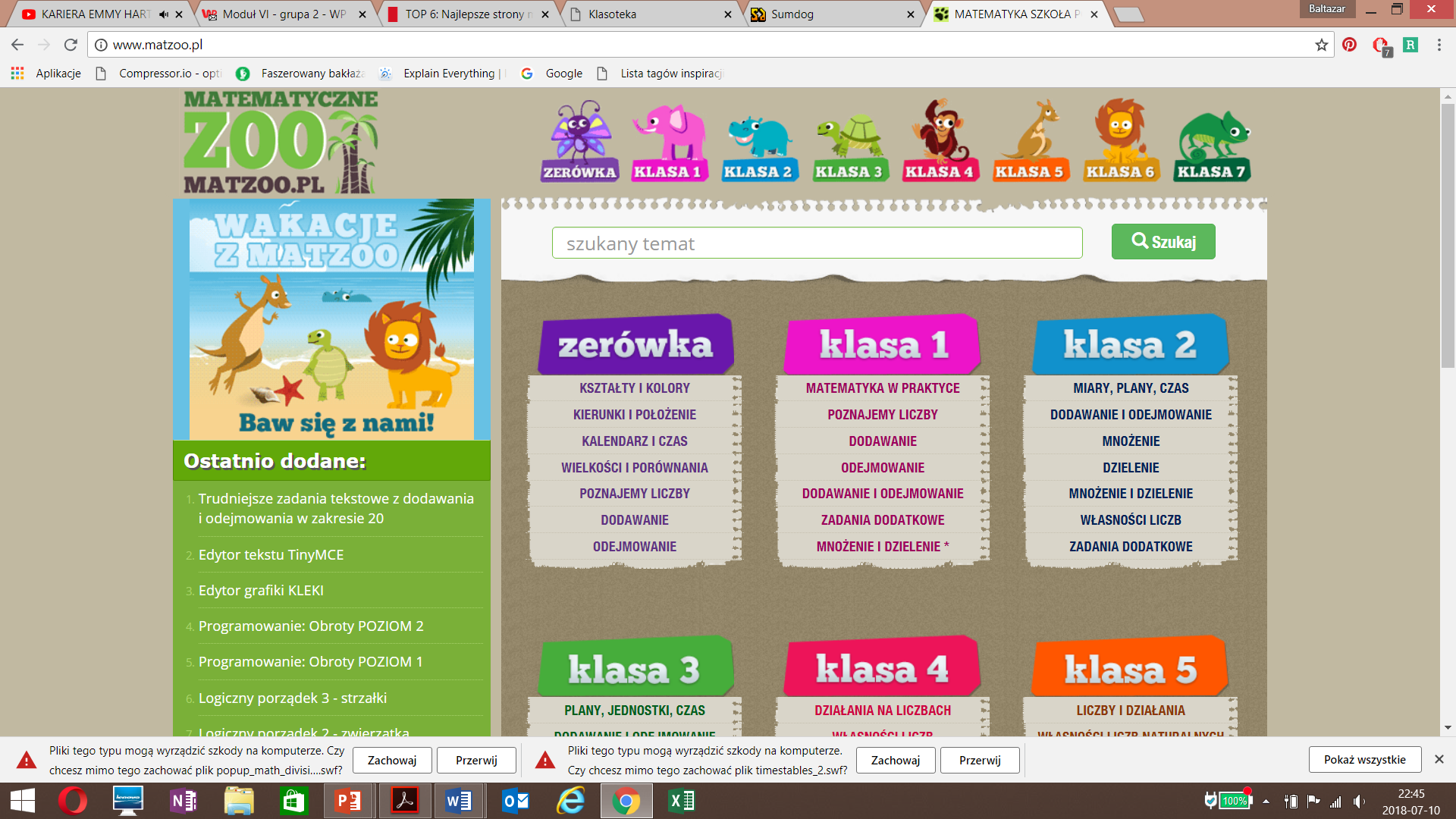 https://szaloneliczby.pl/
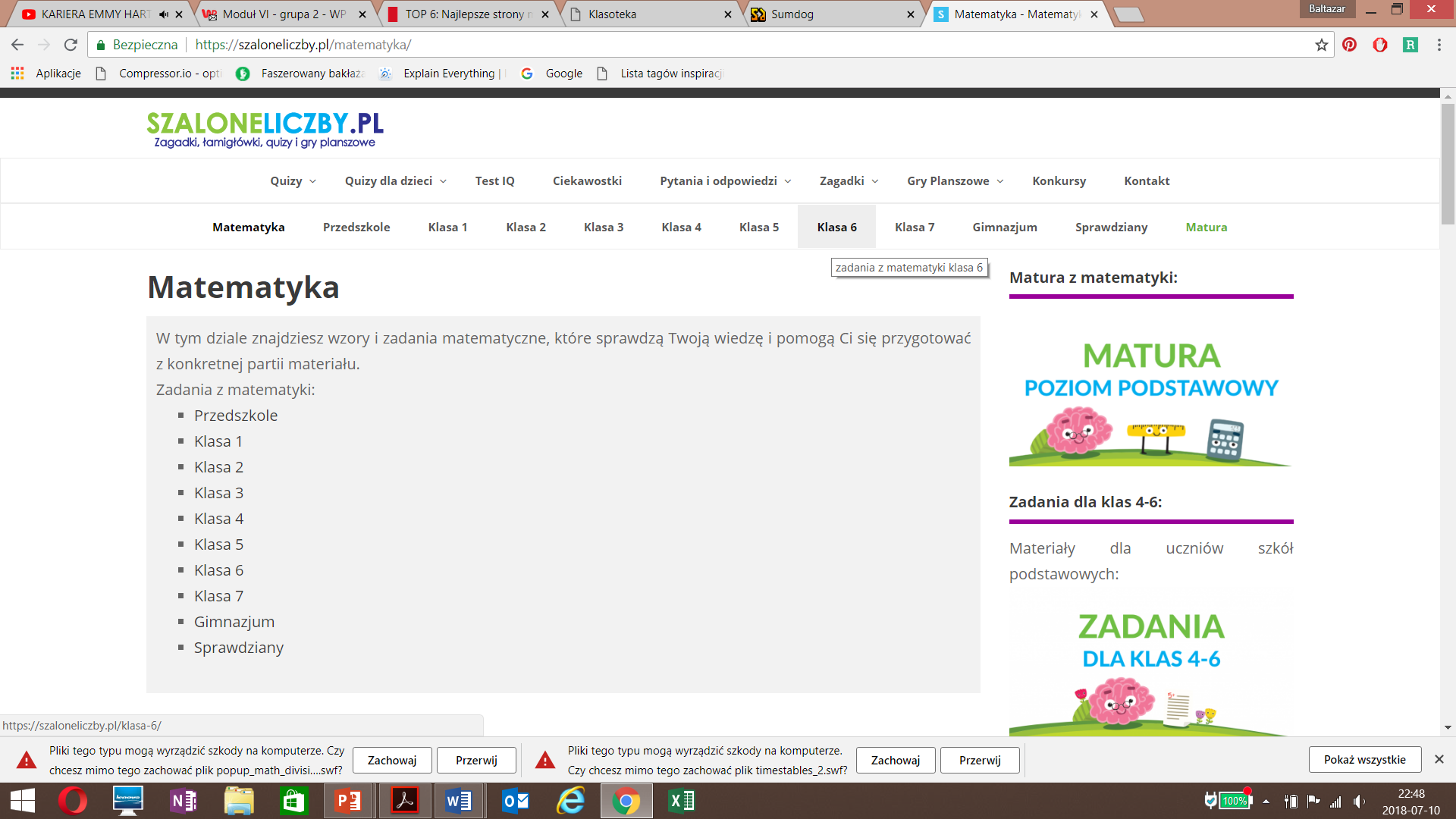 https://naukaizabawa.squla.pl
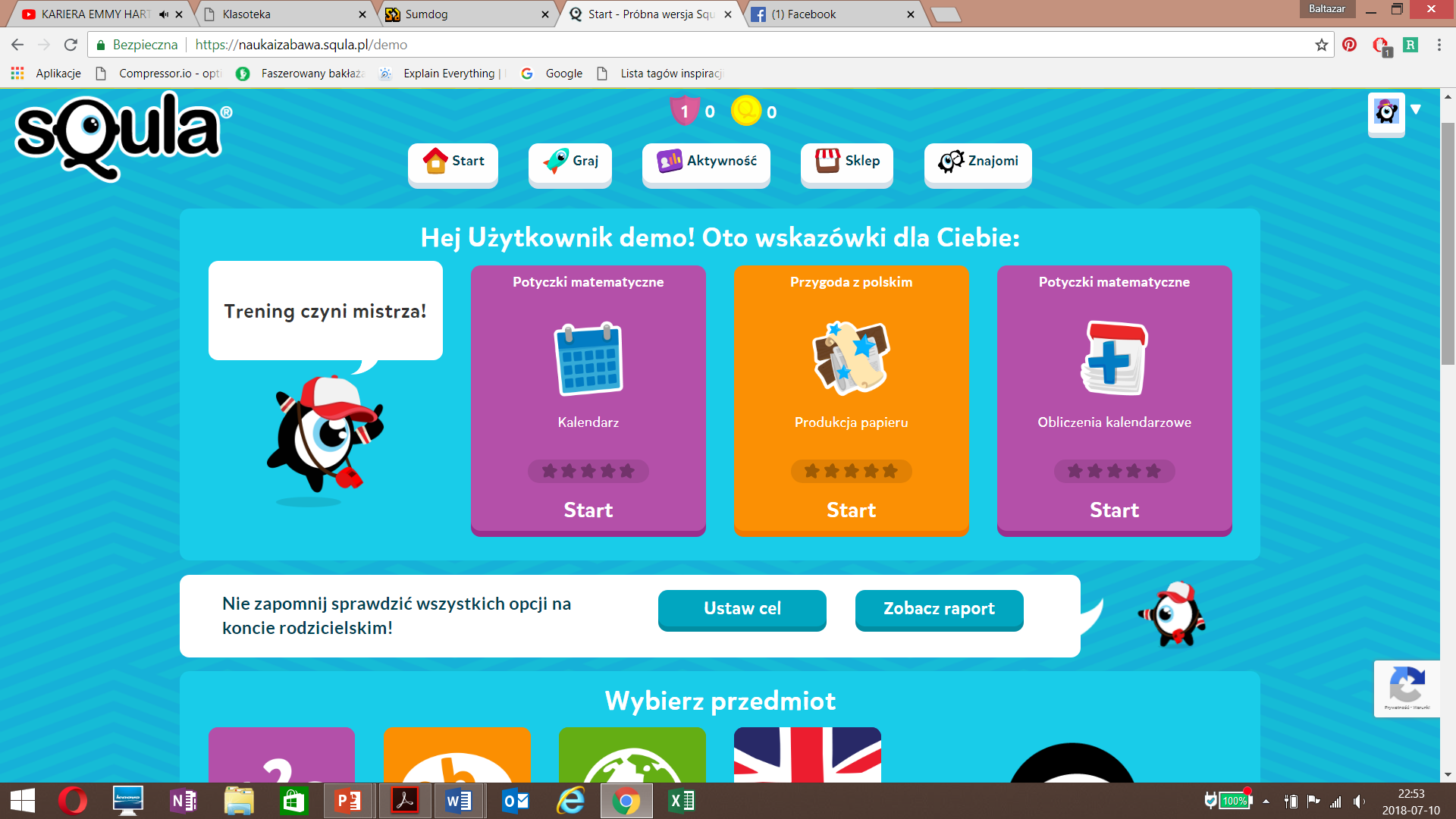 https://www.multiplication.com/games/all-games
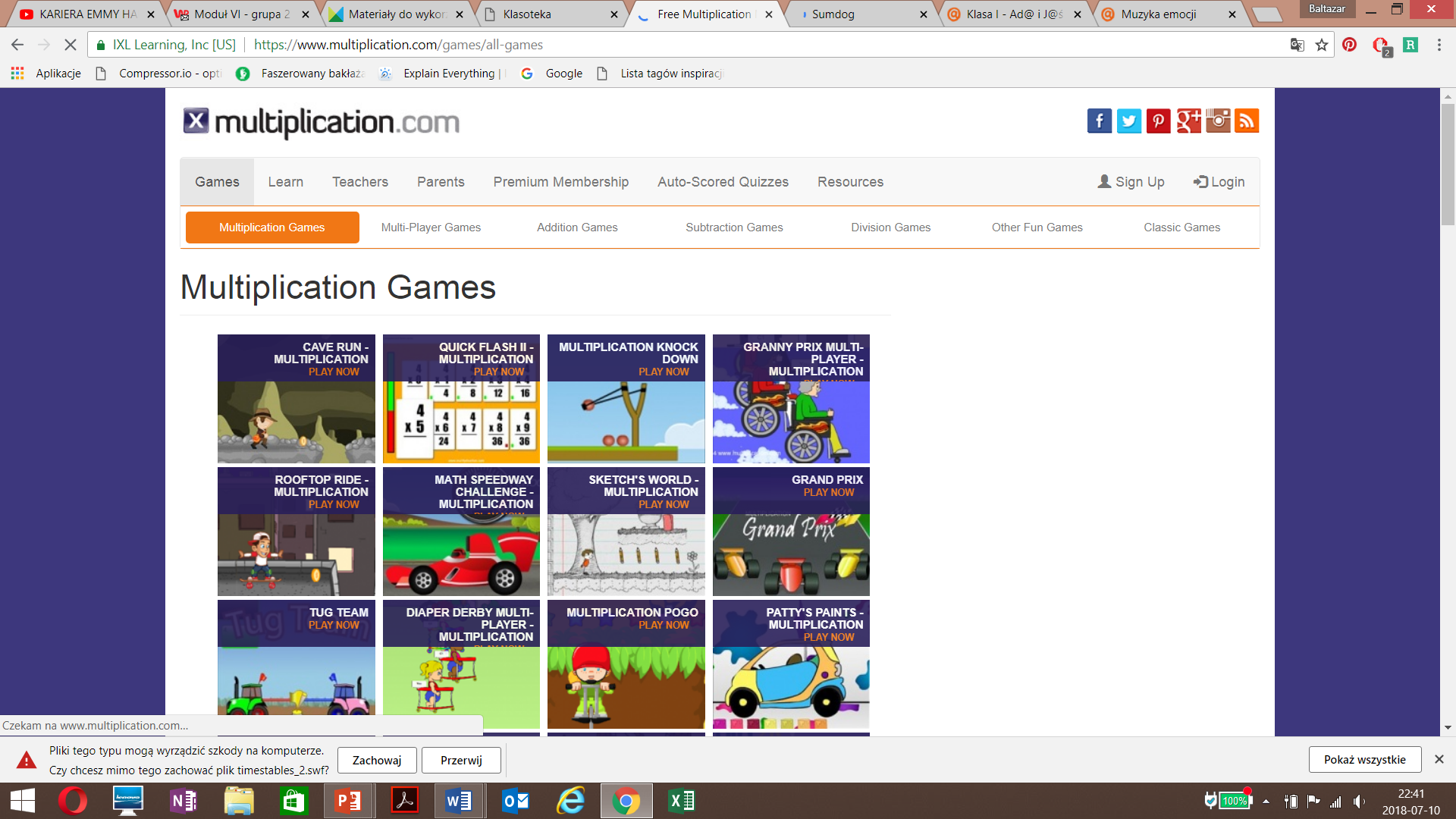 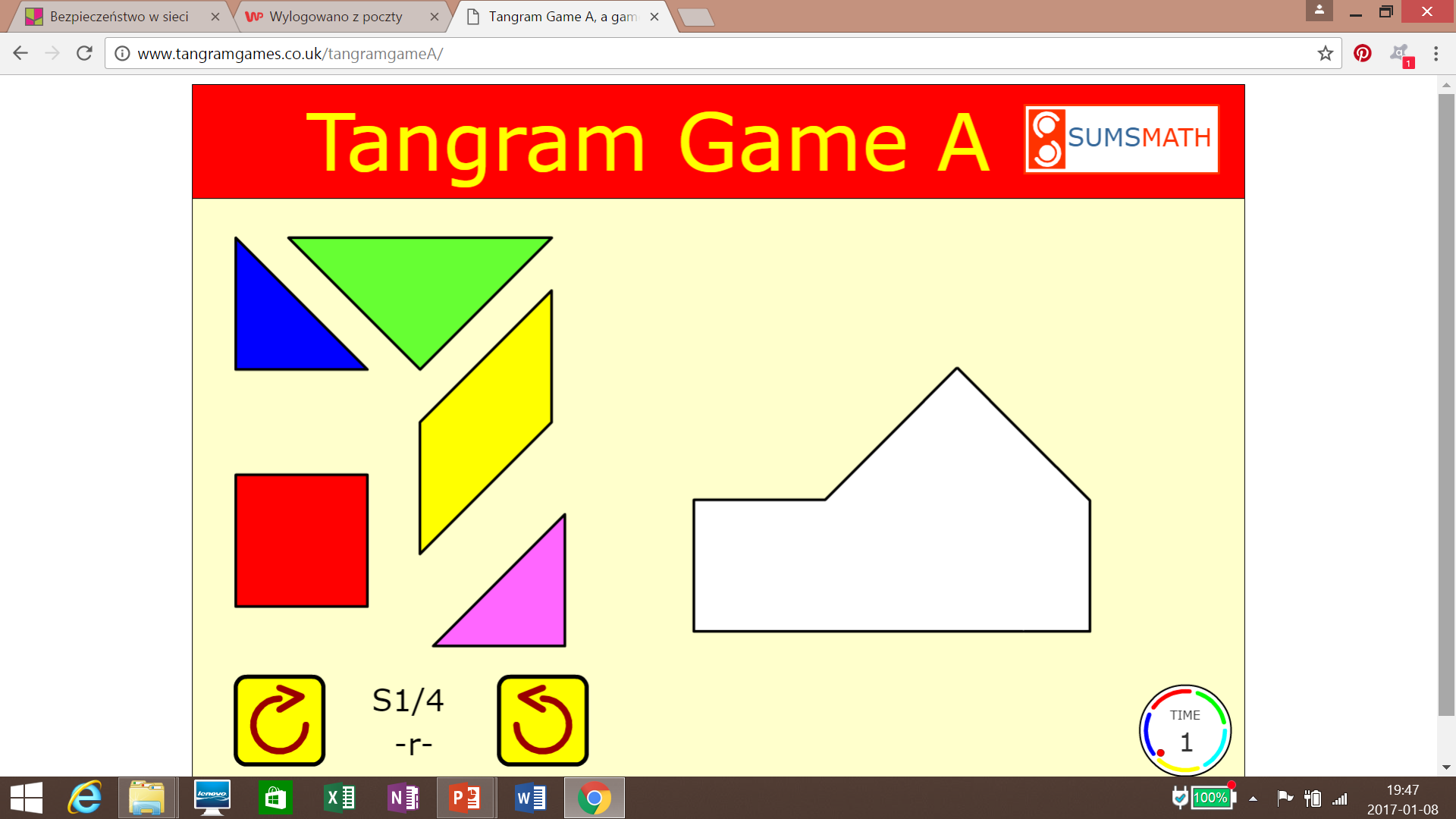 http://www.tangramgames.co.uk/tangramgameA/index.htm
http://piktografia.pl/
https://curriculumbits.com/prodimages/details/maths/mat0005.html
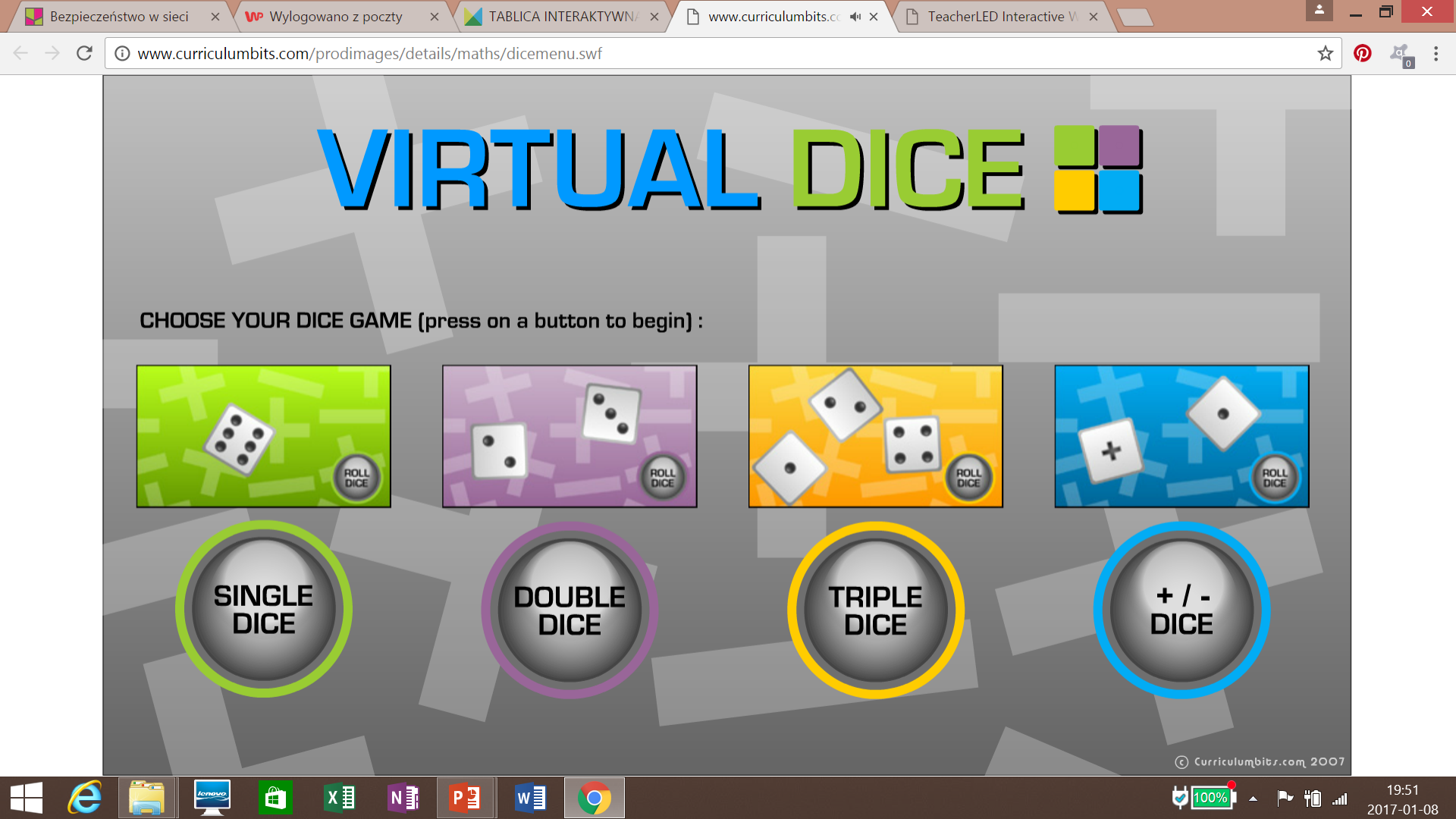 http://dzieci.erys.pl/
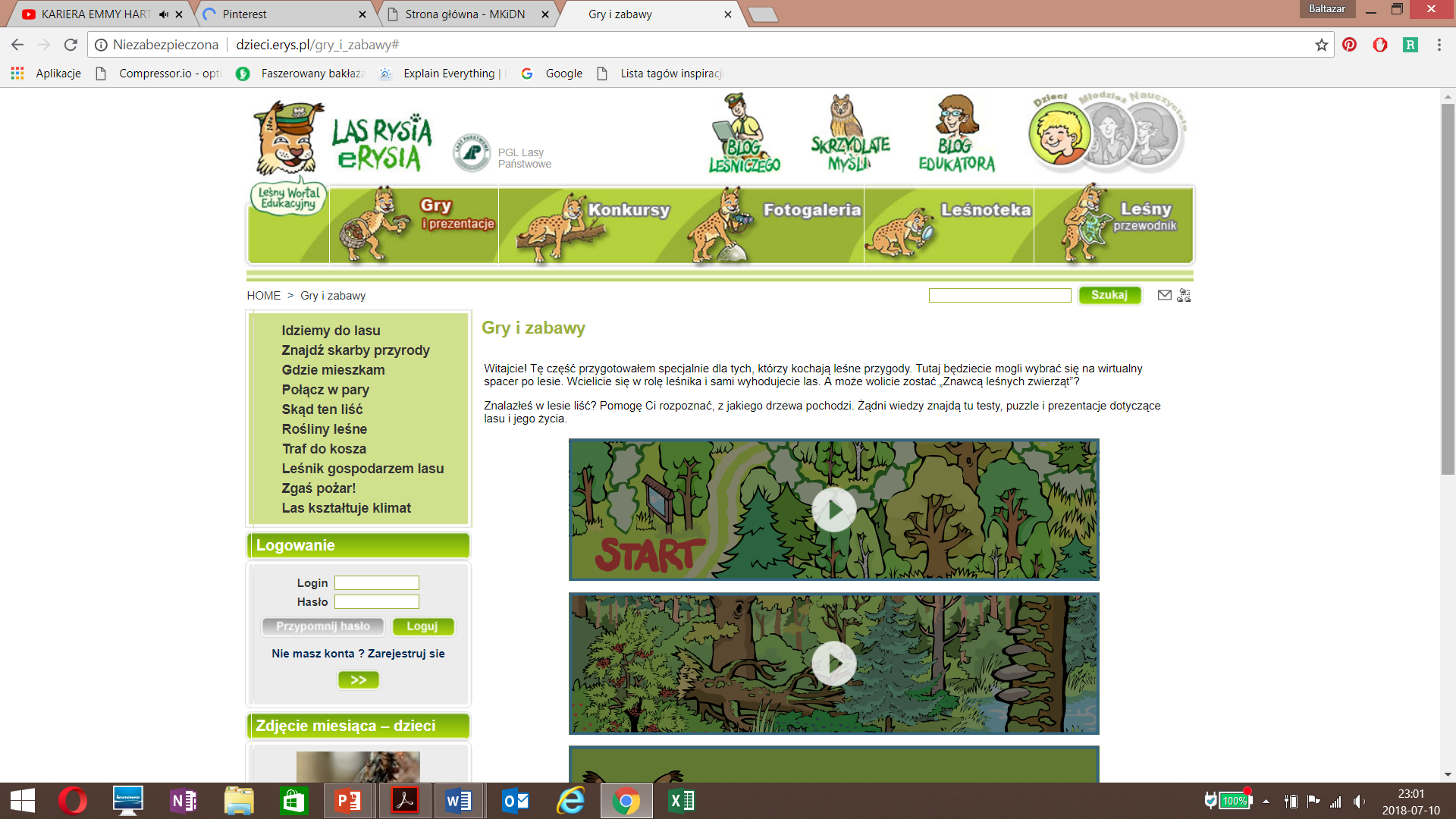 https://learningapps.org/
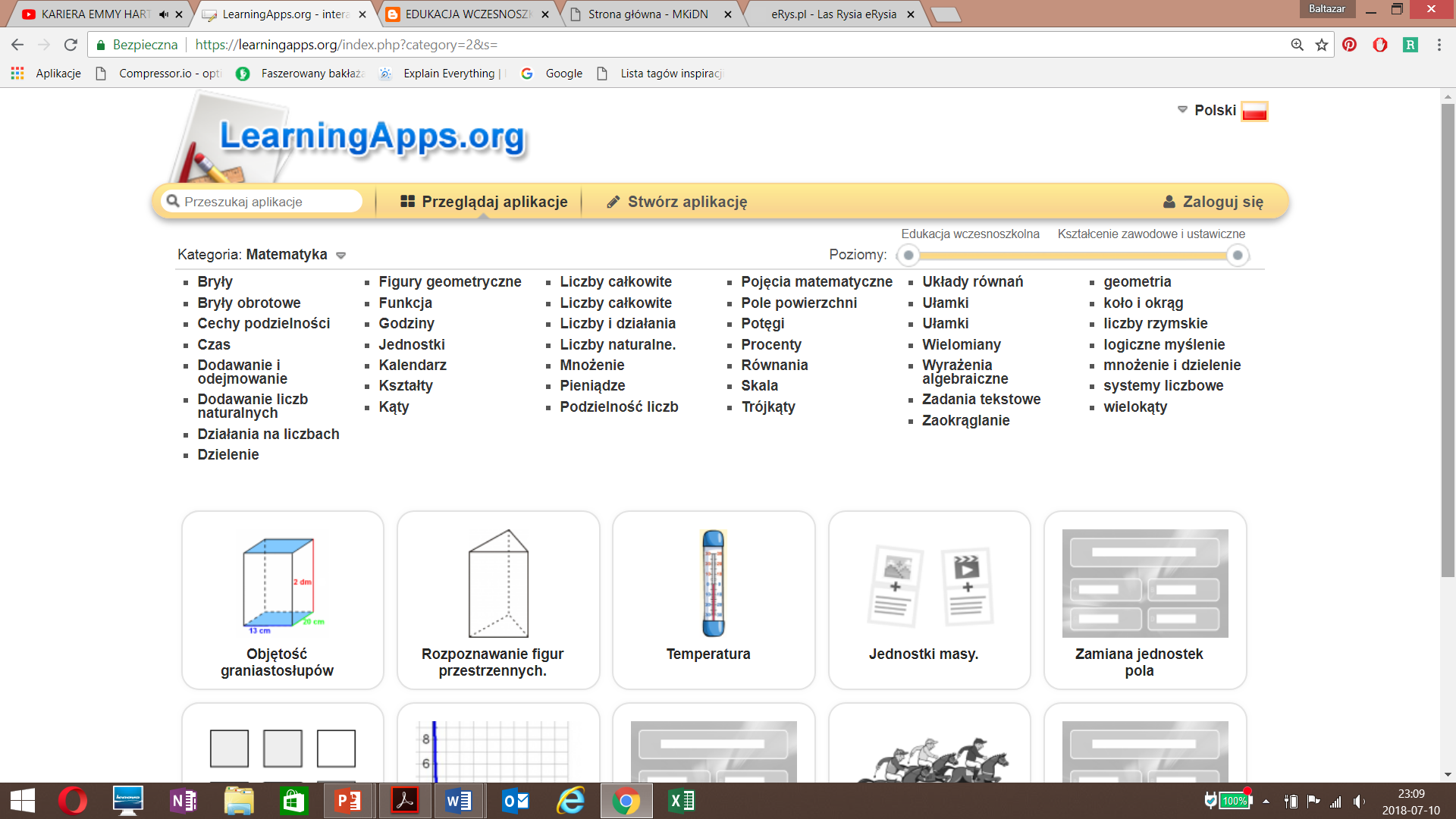 Aplikacja
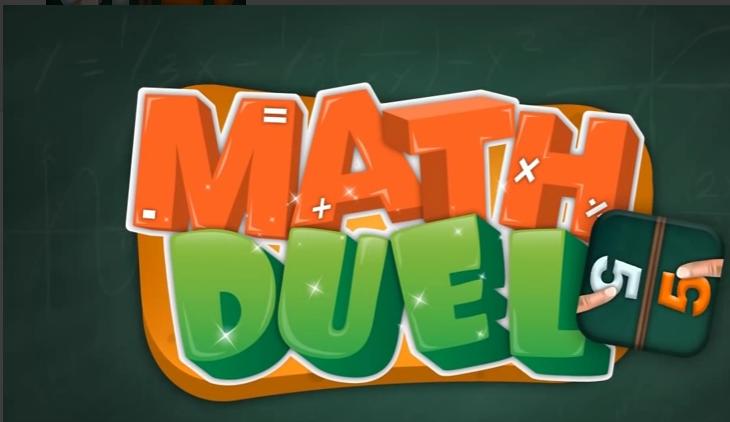 Ciekawe blogi
http://www.zamiastkserowki.edu.pl/
https://klikankowo.jimdo.com/tablica-interaktywna/
http://klasoteka.pl/category/dla-dzieci/matematyka/
http://www.kostkinamatmie.edu.pl/
http://www.logofigle.pl/zasoby/matematyka/gry-matematyczne
http://edukacjawczesnoszkolna1.blogspot.com/p/matematyka-online.html?m=1
Strony edukacyjne
https://www.scenariuszelekcji.edu.pl/scenariusze/dla-klas-i-iii/edukacja-matematyczna
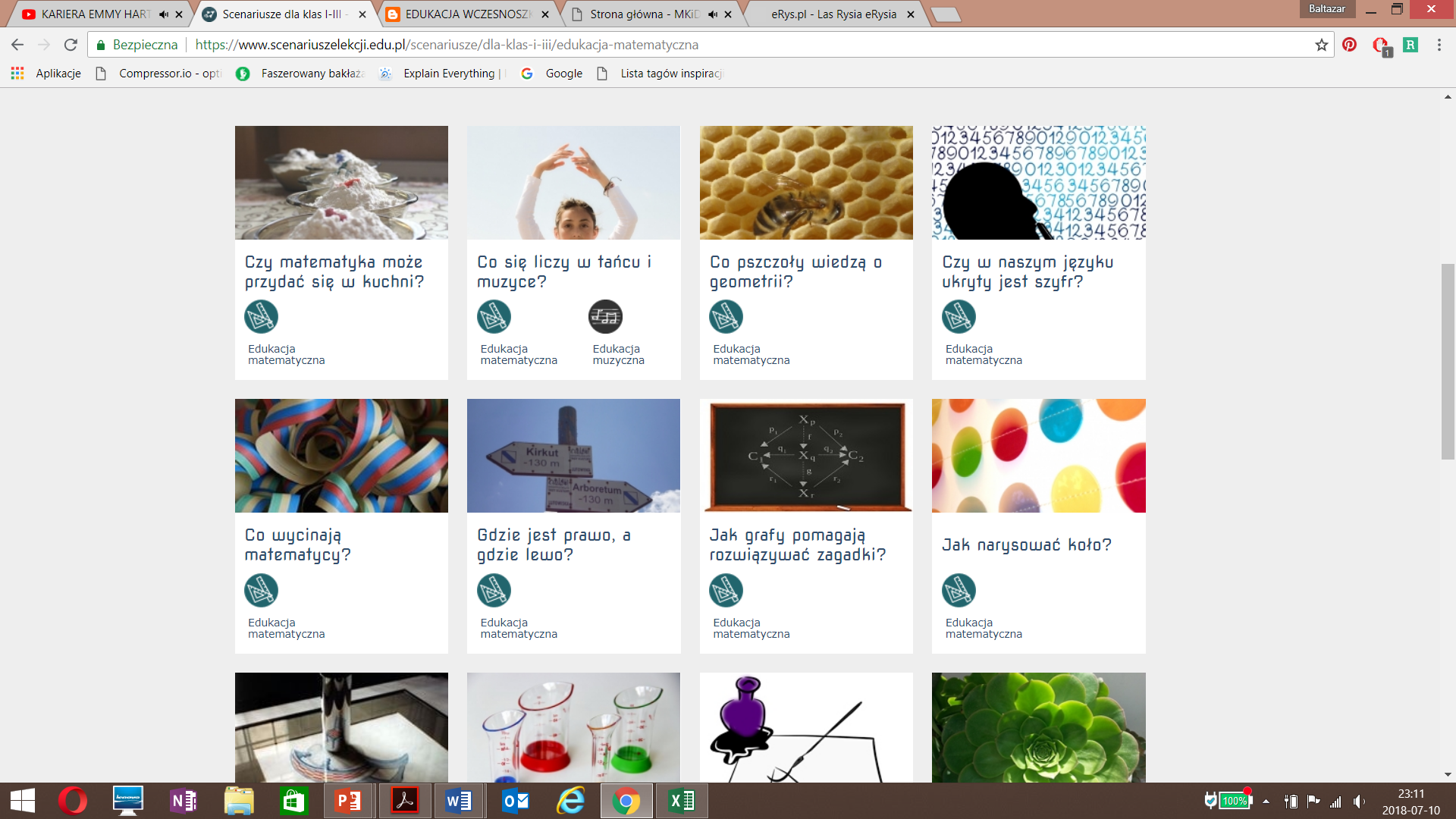 http://projekt-piktografia.pl/
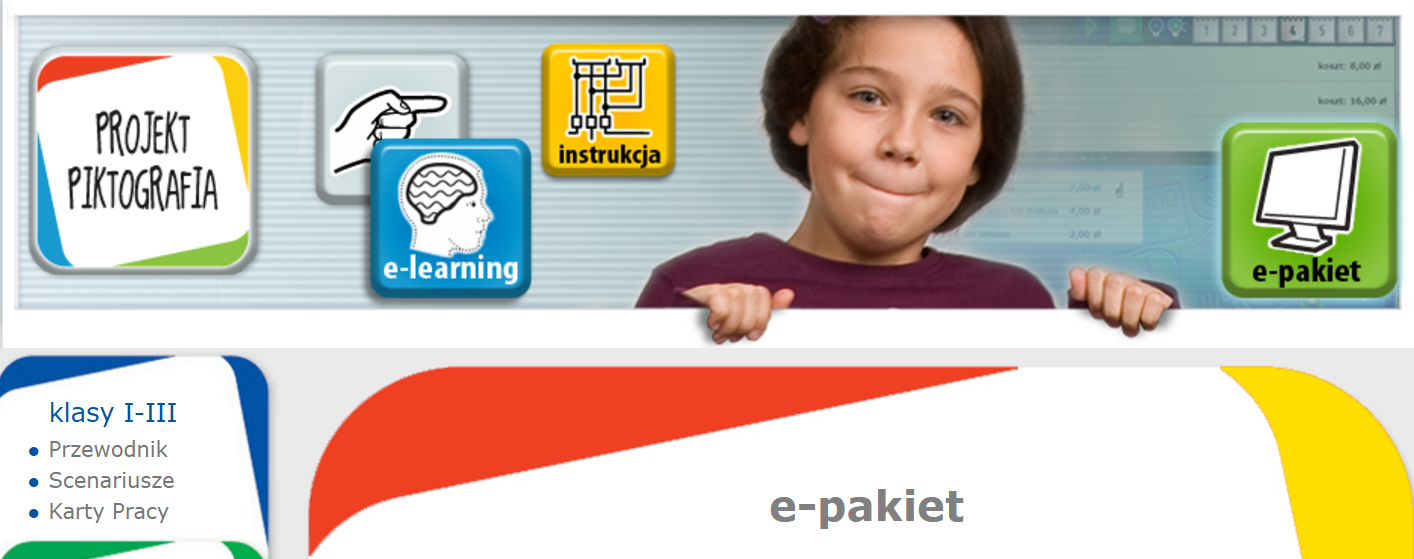 https://pl.khanacademy.org/coach/dashboard
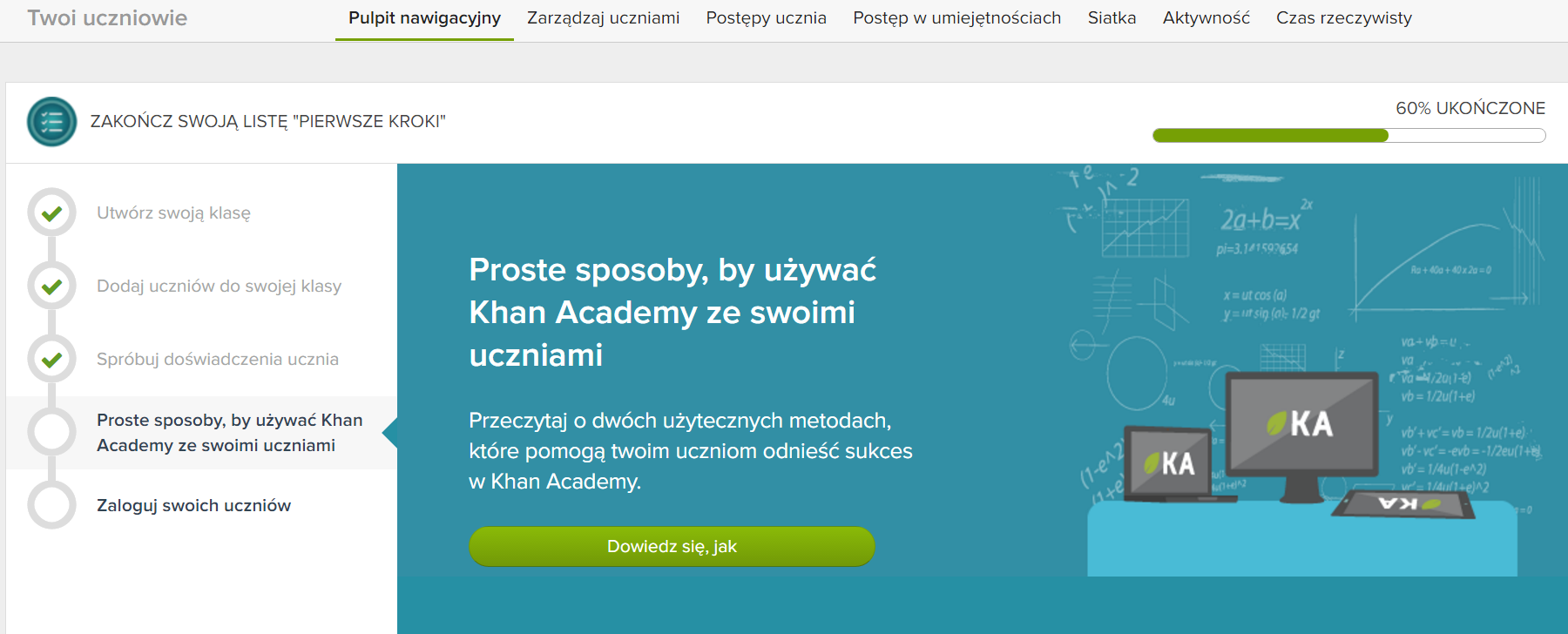 http://scholaris.pl/resources/zasoby/eid/POCZ/sid/MAT2 z dn. 10.07.18
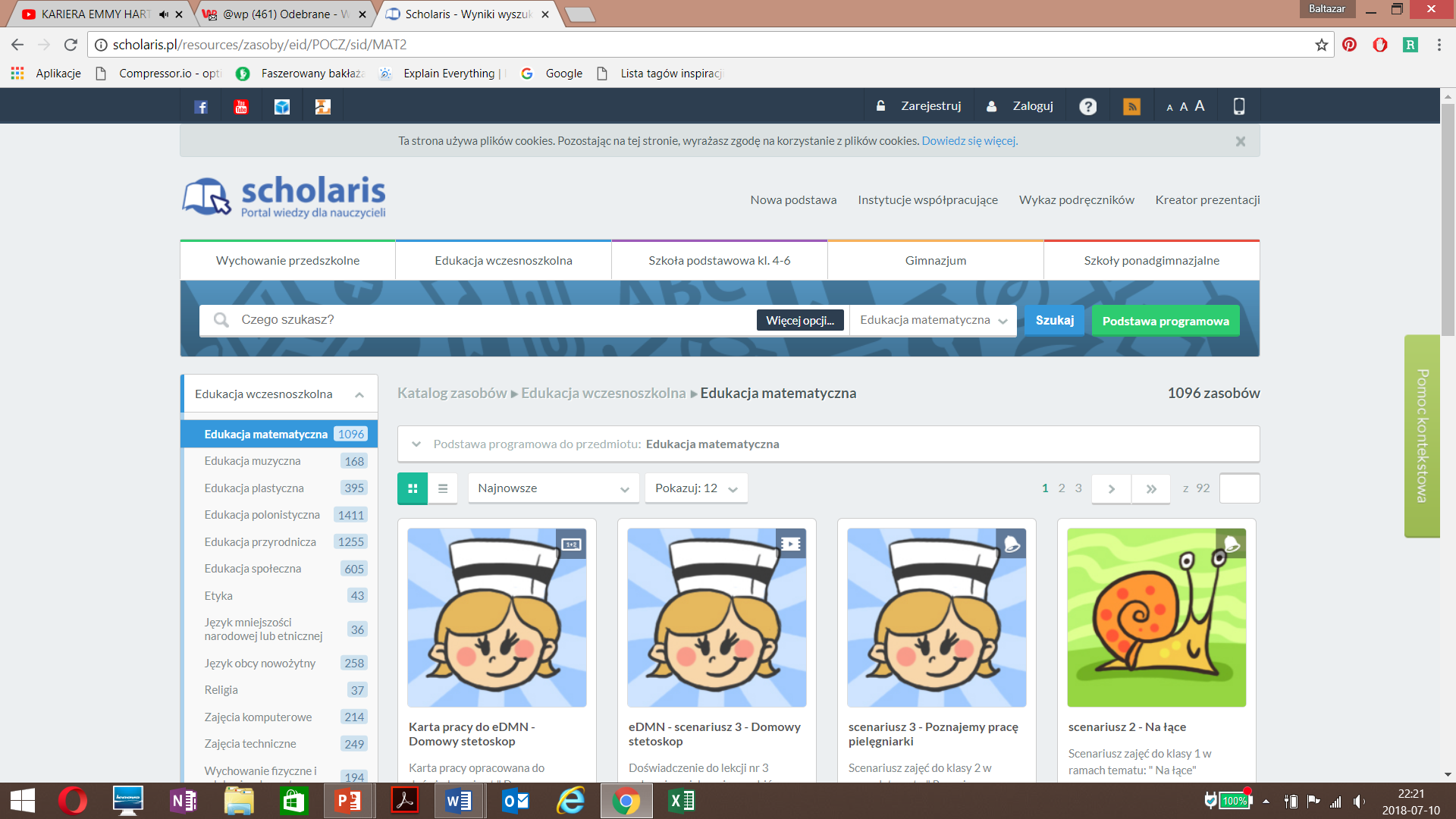 https://edu-sense.com/pl/
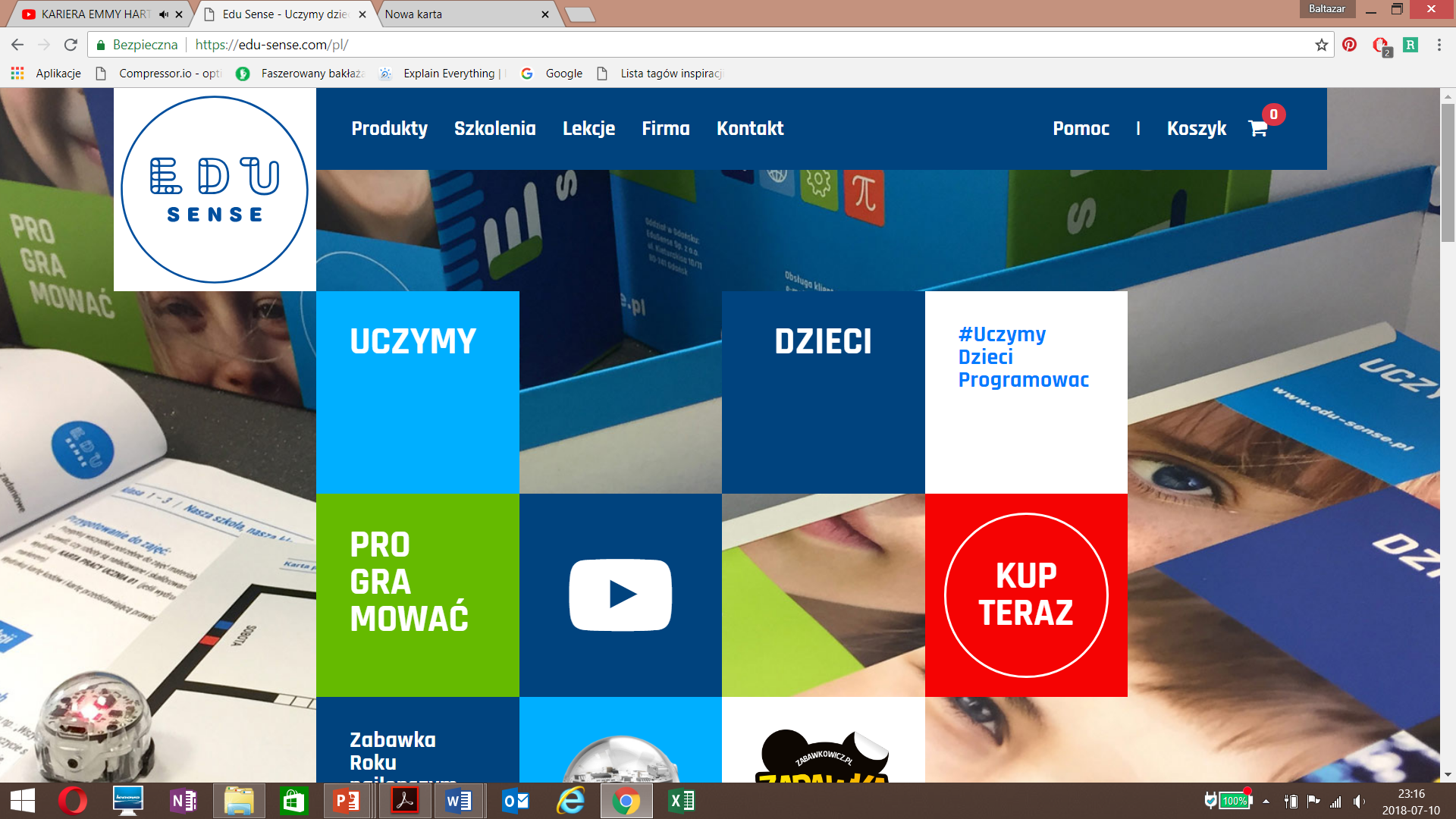 Filmy
MATMAG.pl
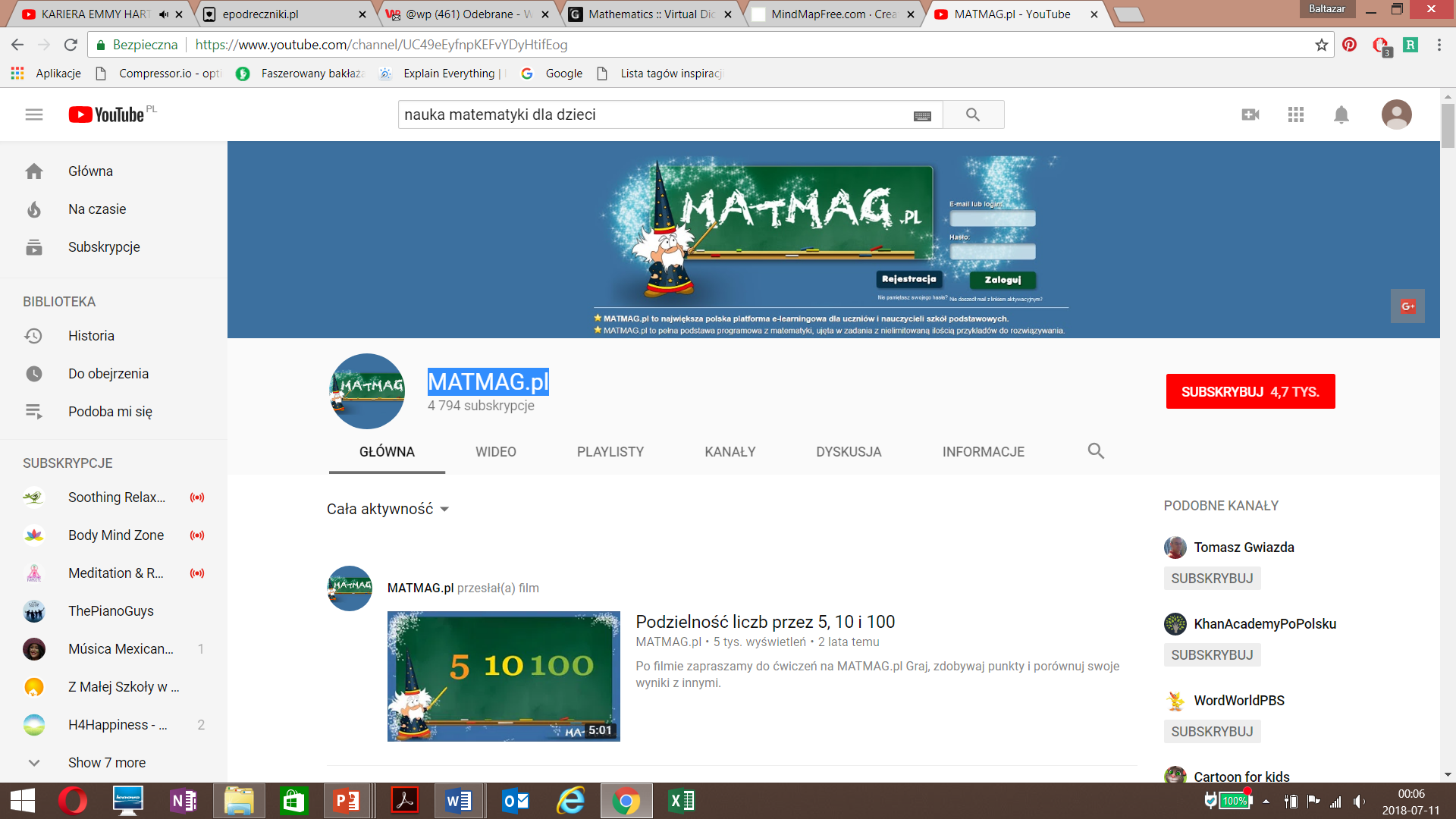 Zdobywcy Wiedzy
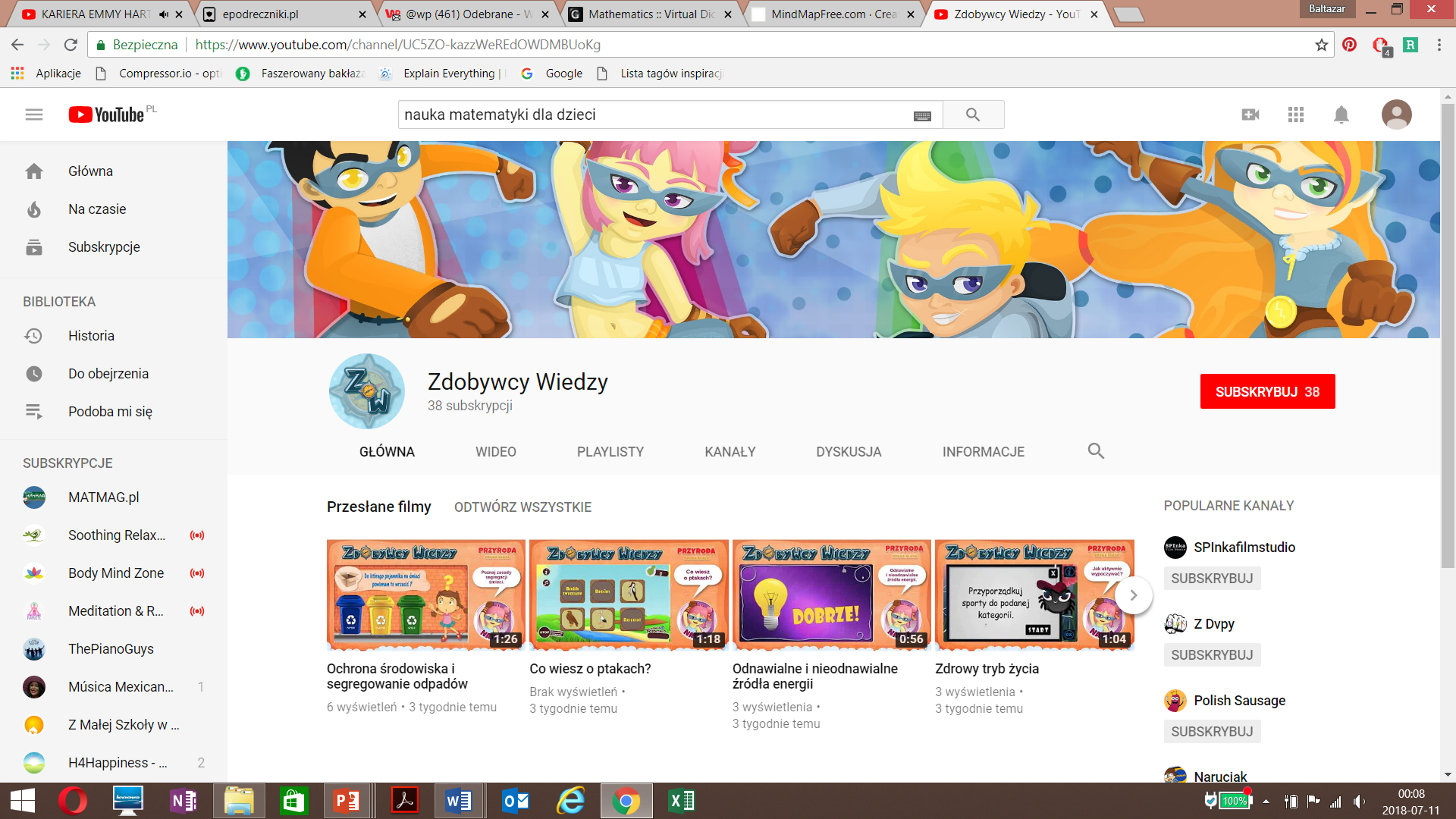 Fundacja Uniwersytet Dzieci
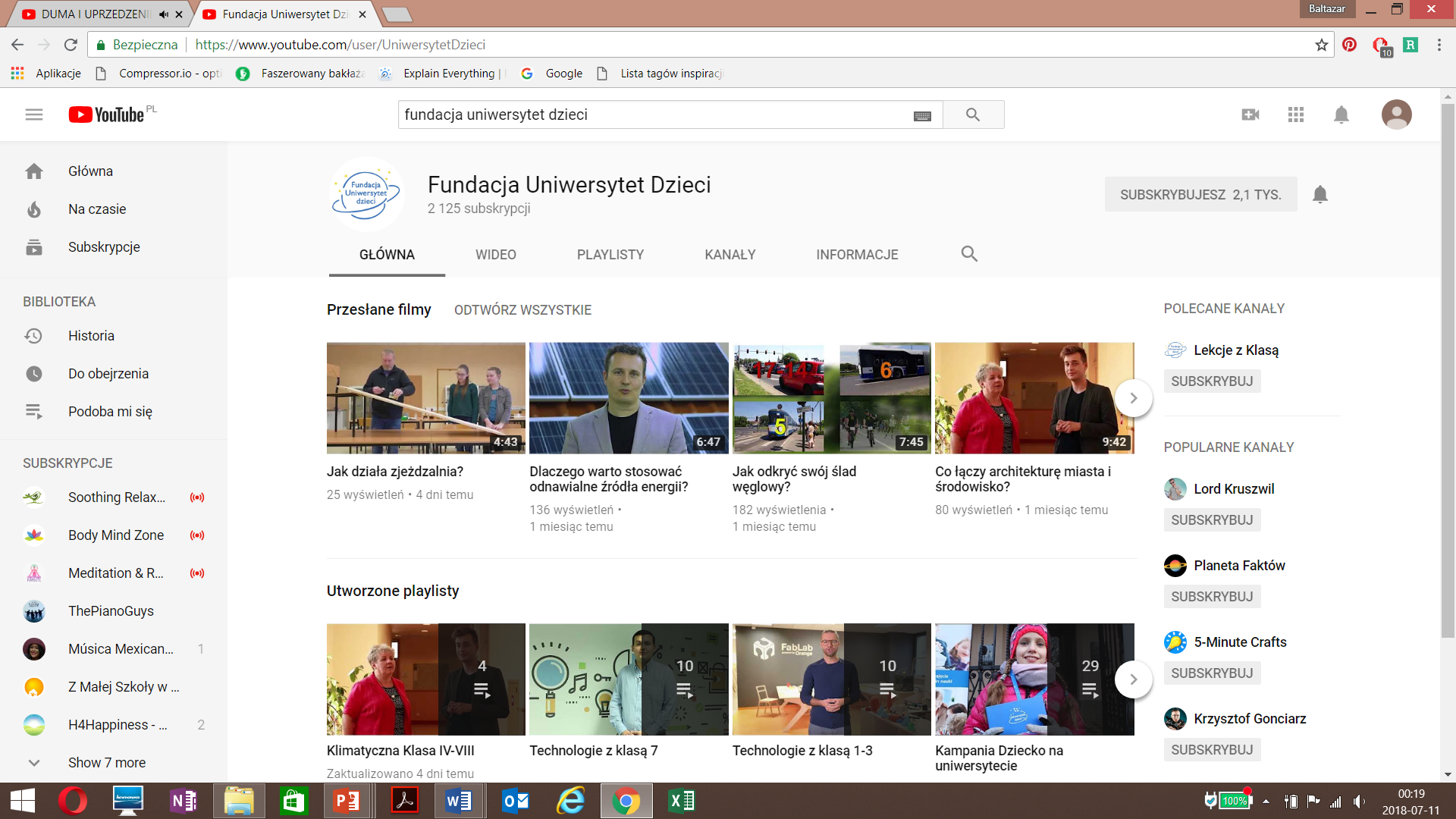 Encyklopedia zwierząt dla dzieci - pl
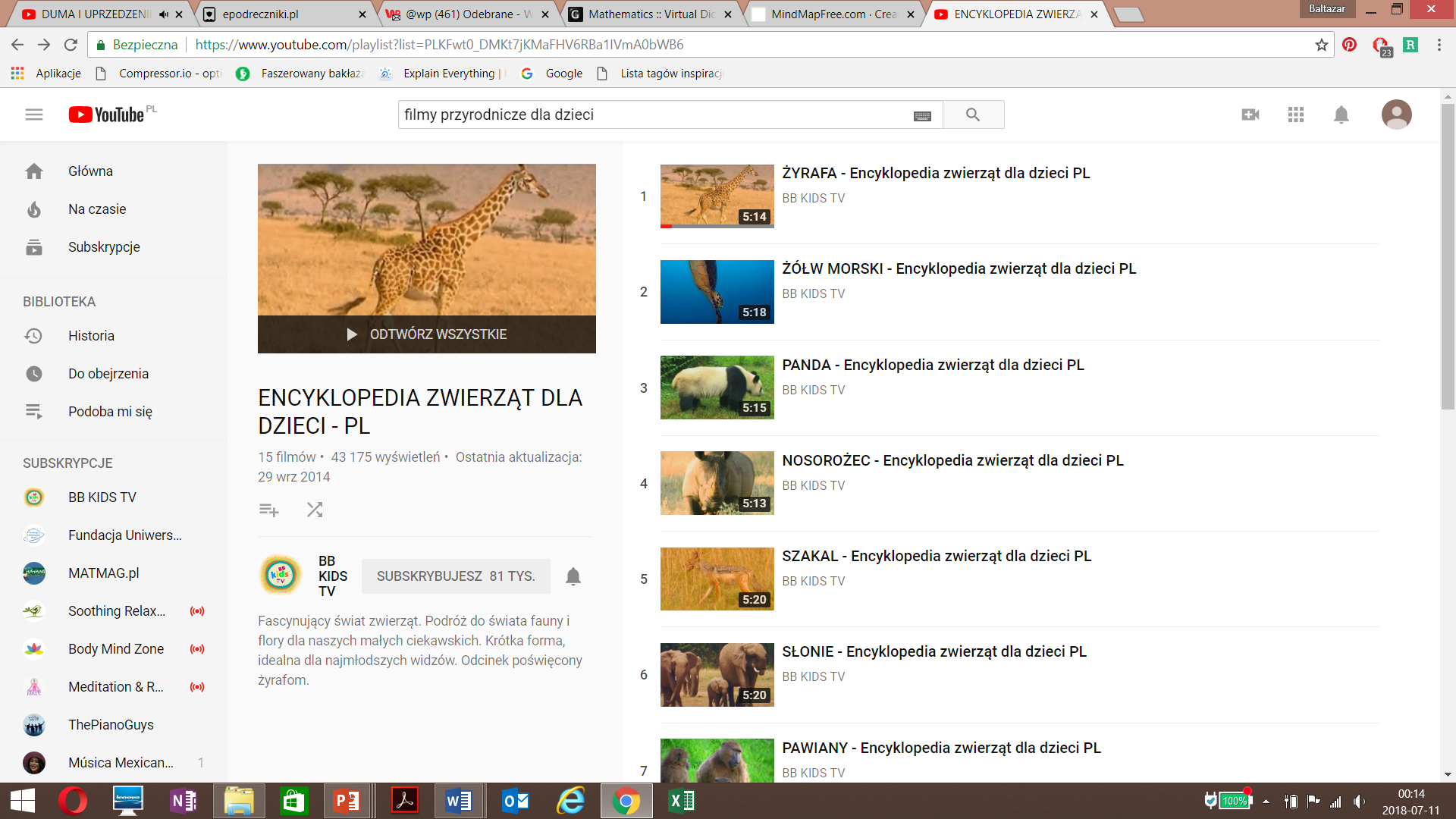 Pomocne strony w nauczaniu i nabywaniu kompetencji matematyczno-przyrodniczych
https://kahoot.com/
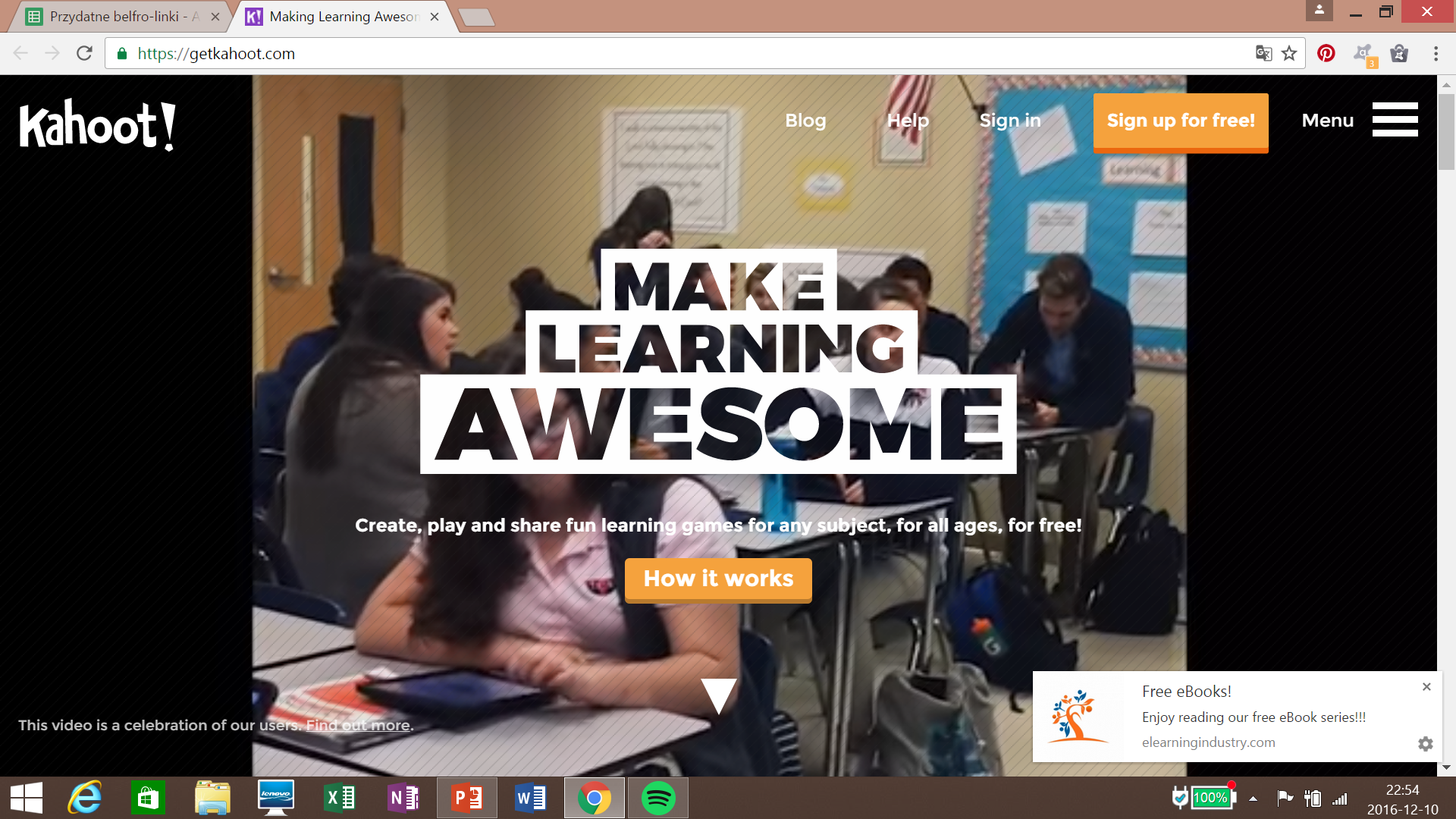 https://quizlet.com/pl
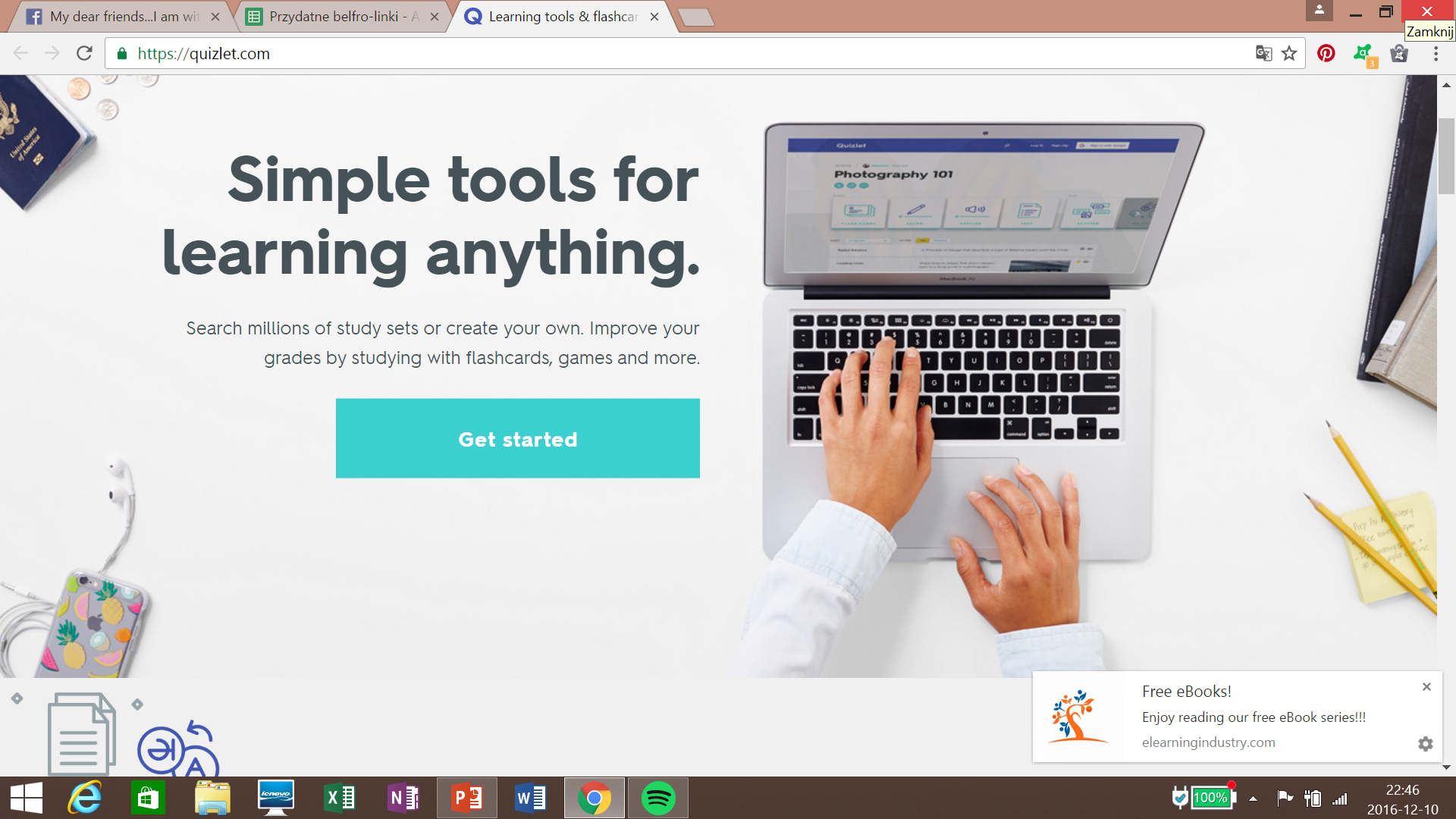 https://www.powtoon.com/home/
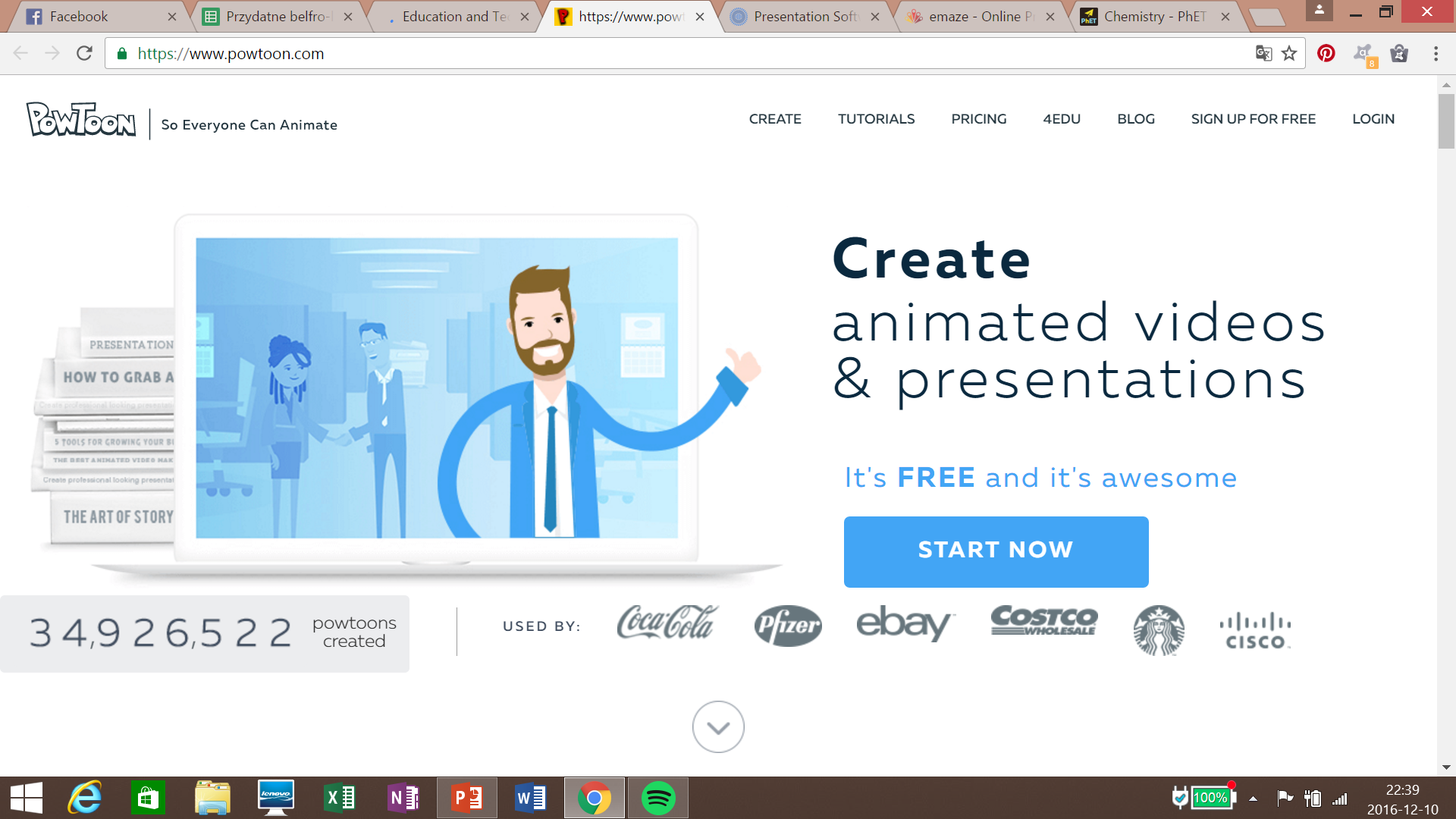 https://www.mystorybook.com/
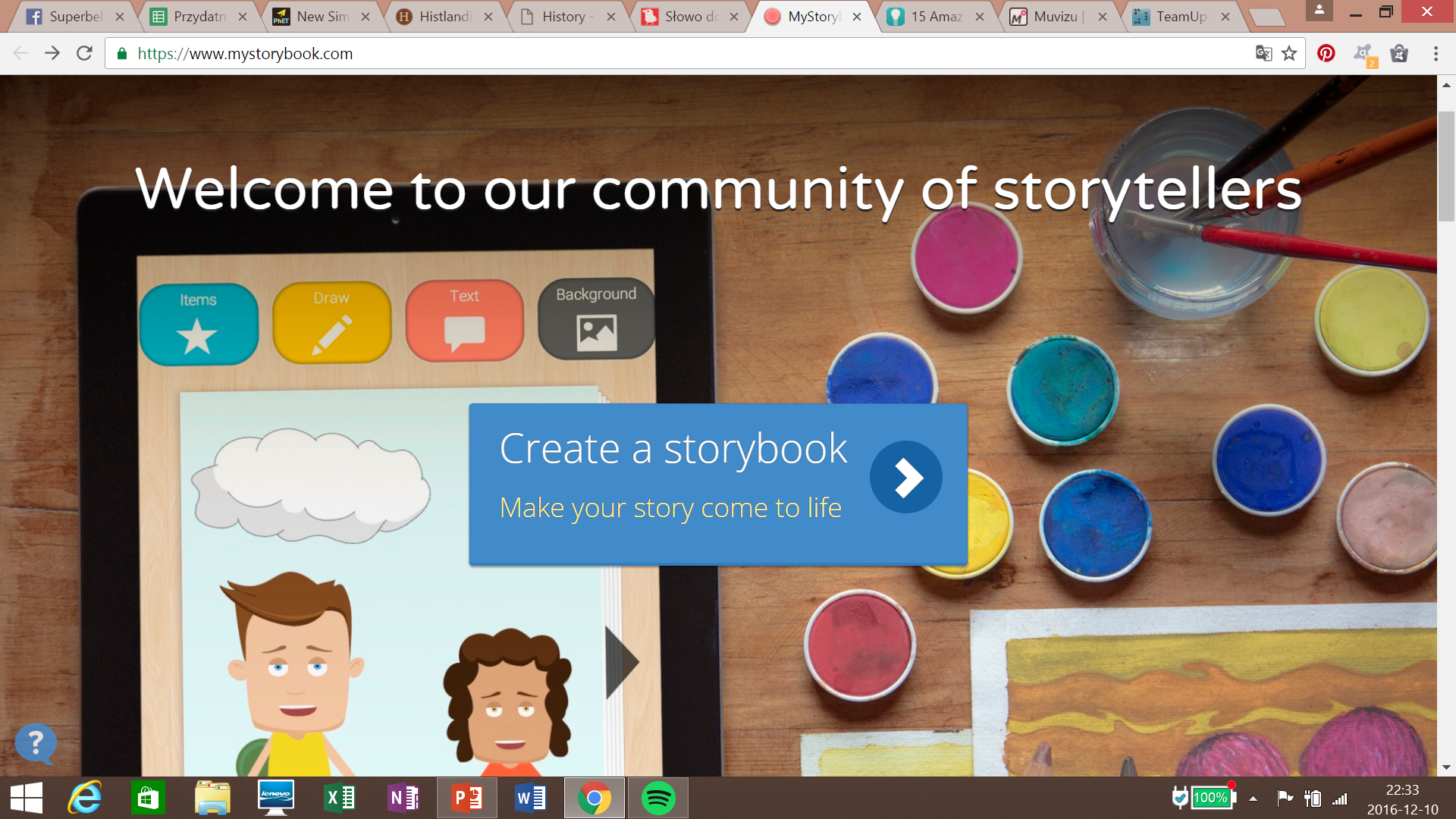 https://www.storyjumper.com/
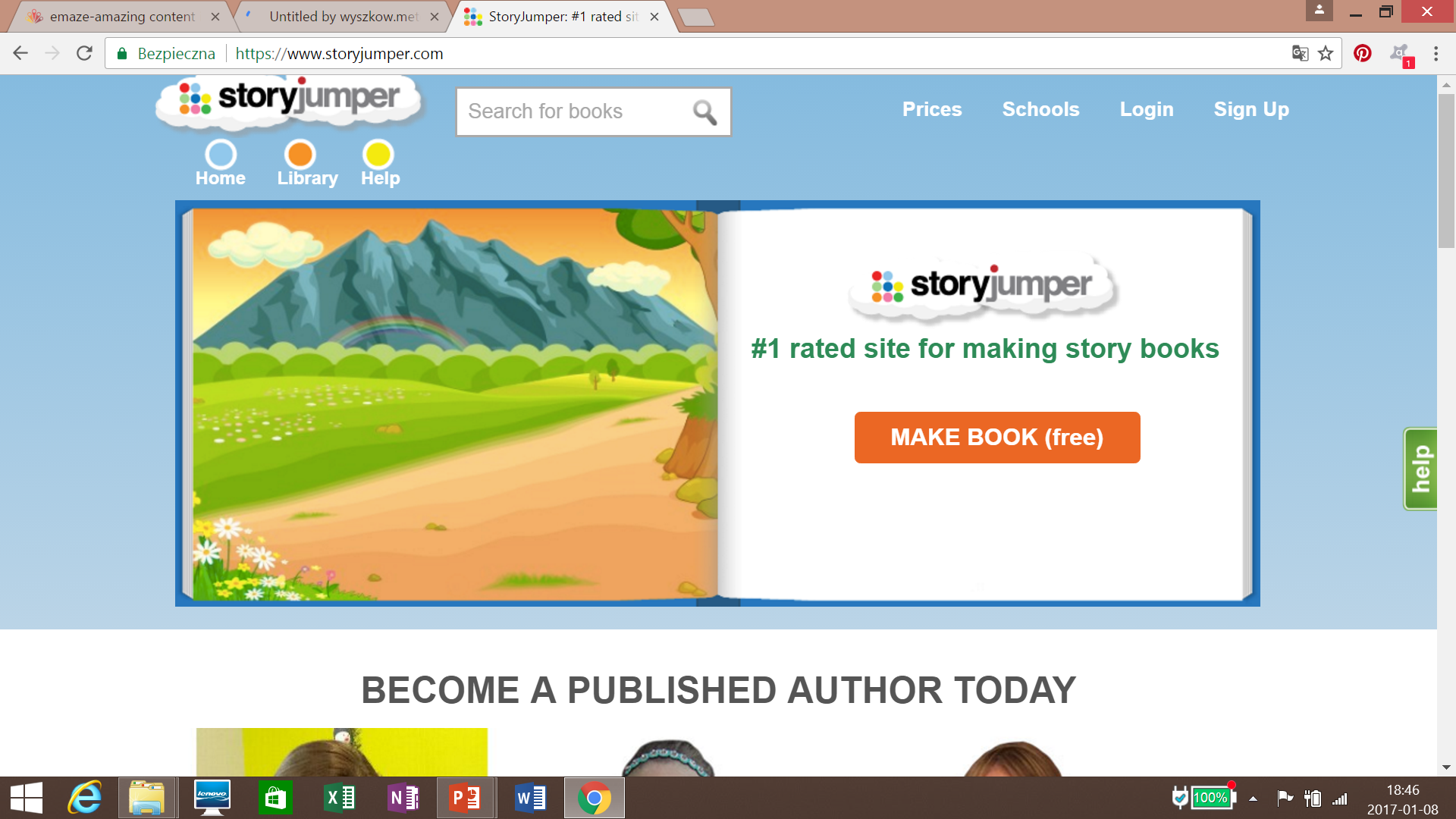 http://www.tagxedo.com/
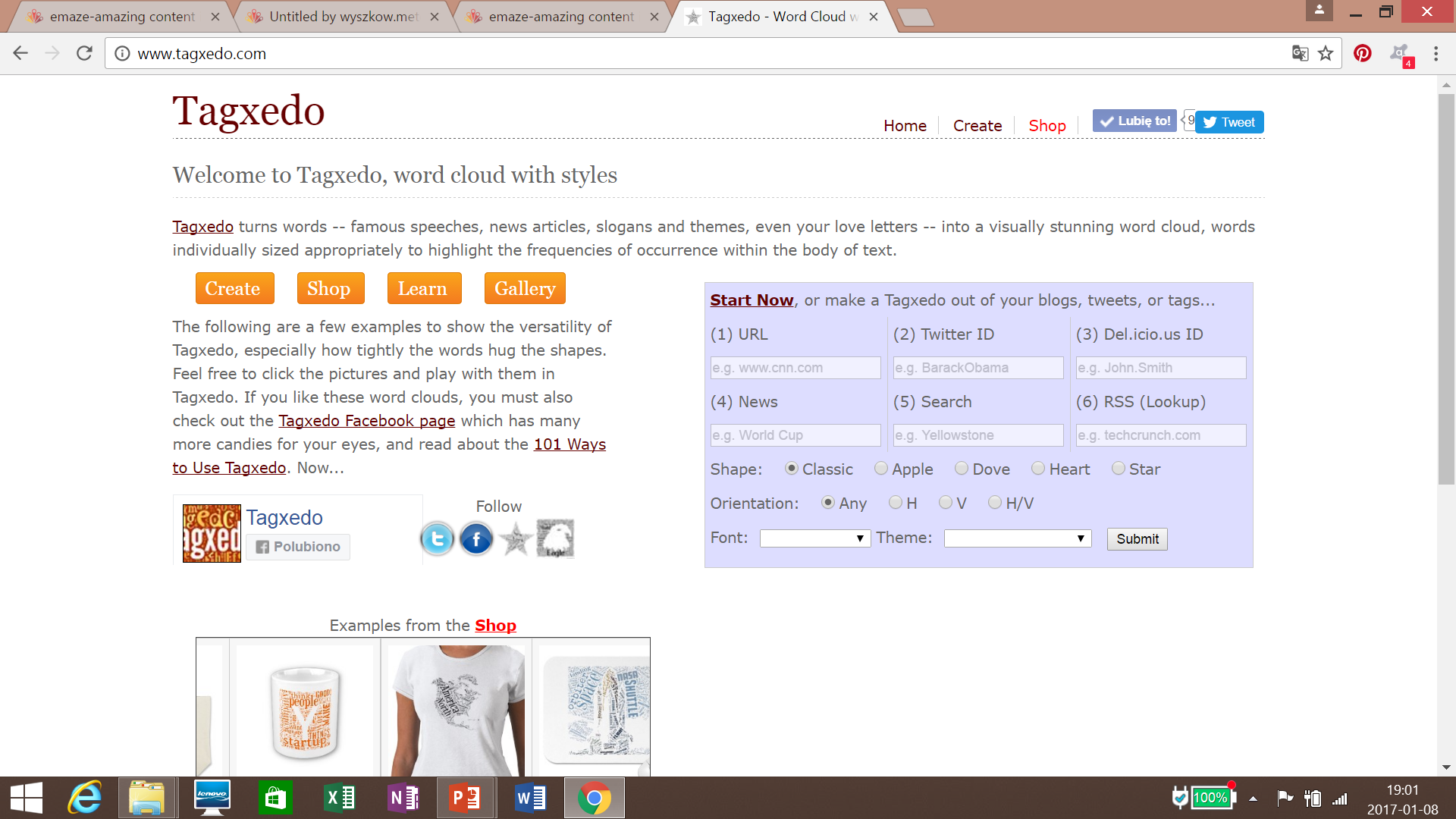 https://wordart.com/create
Chmury wyrazowe
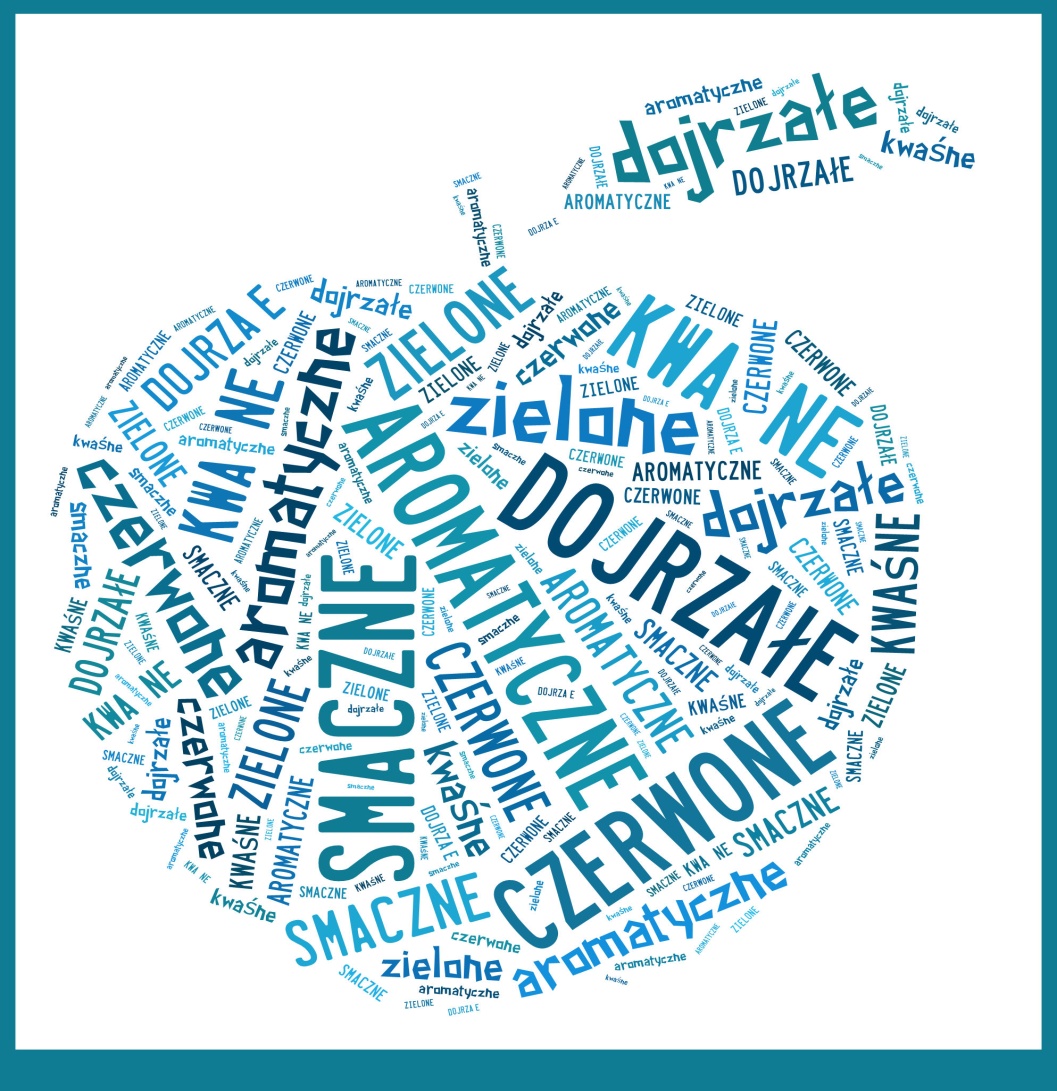 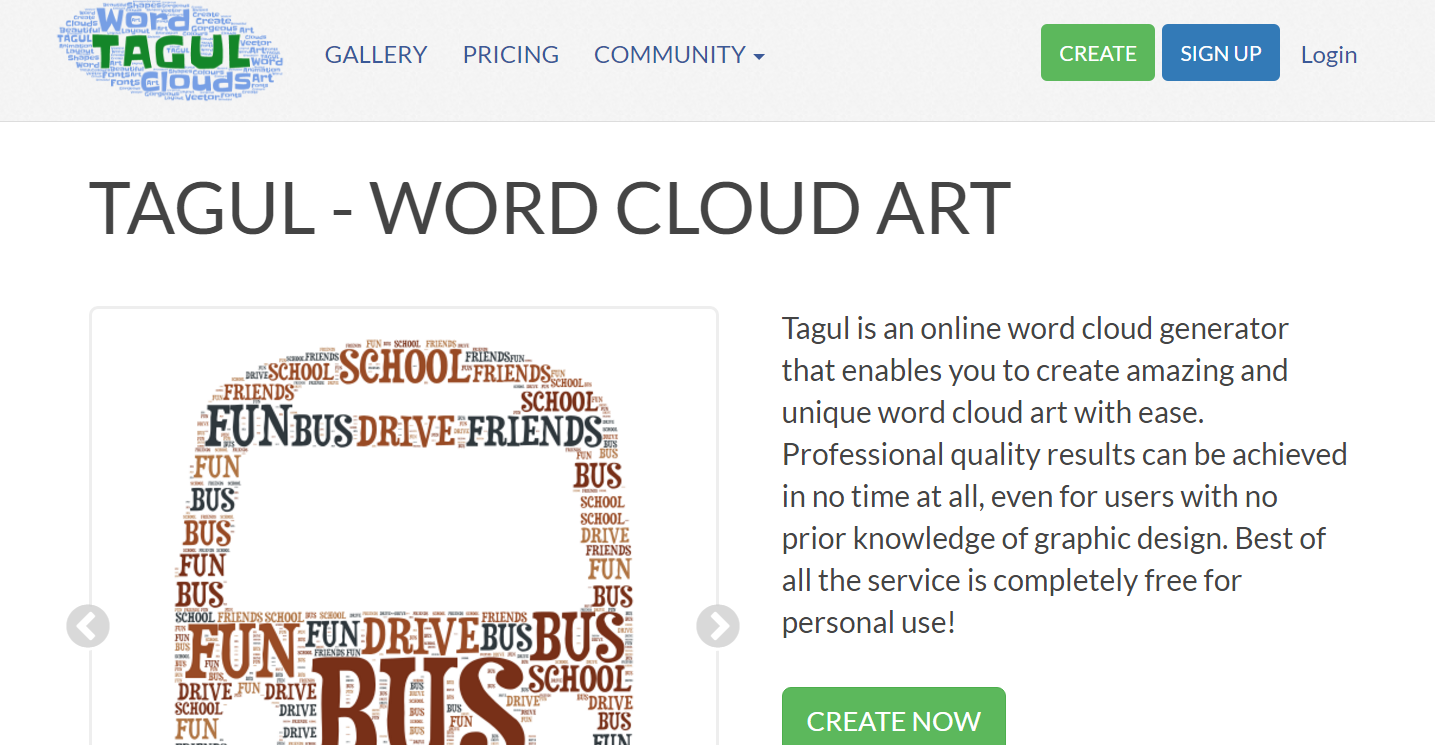 do budowania definicji, interpretacji poezji czy wychwytywania błędów służy można użyć www.wordle.net, www.tagxedo.com,  http://tagcrowd.com,
http://worditout.com,  https://tagul.com/
Dzięki tej aplikacji możemy również sprawdzić, czy napisany przez nas tekst nie zawiera zbyt wielu błędów powtórzeniowych
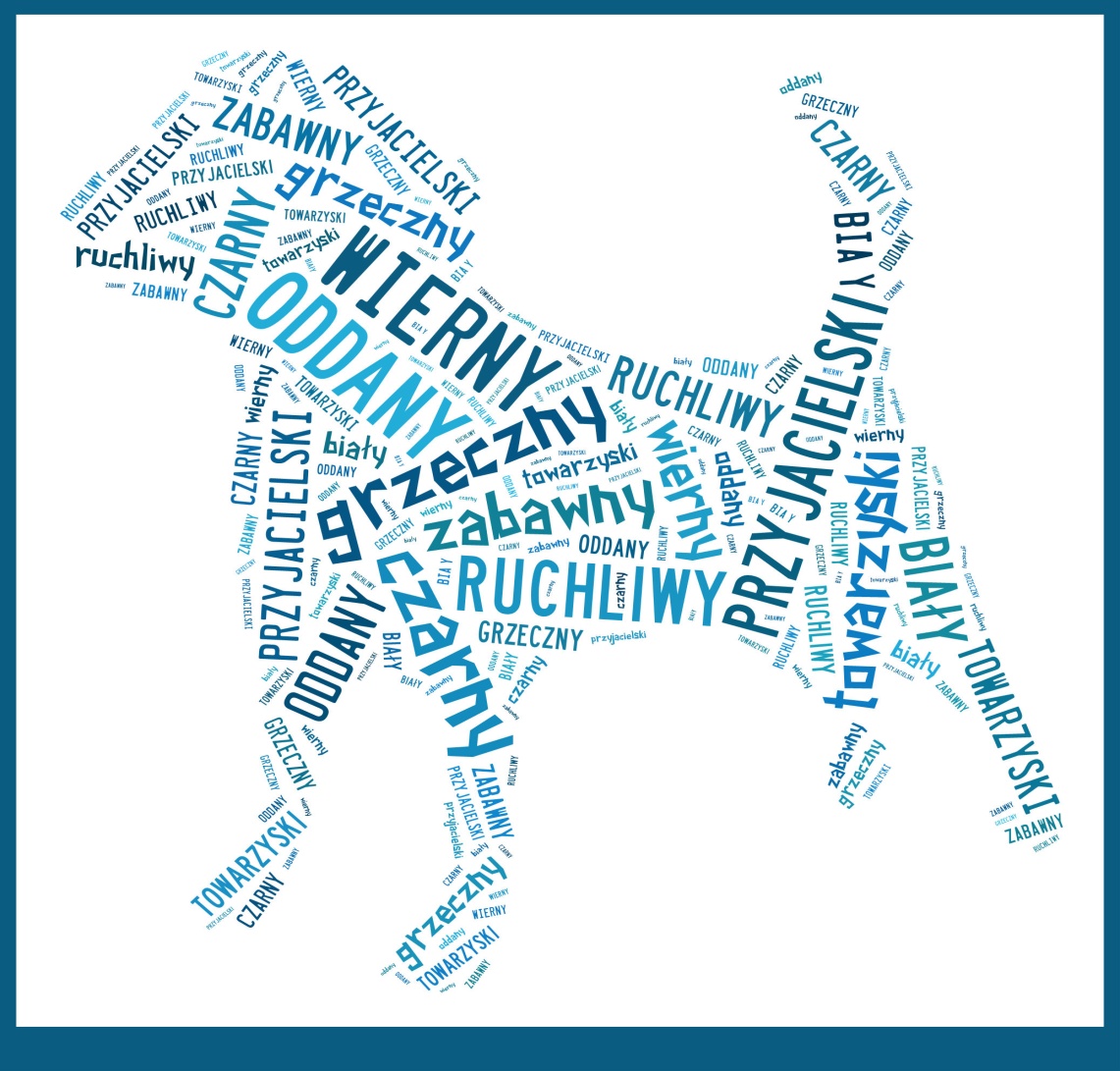 http://mindmapfree.com/
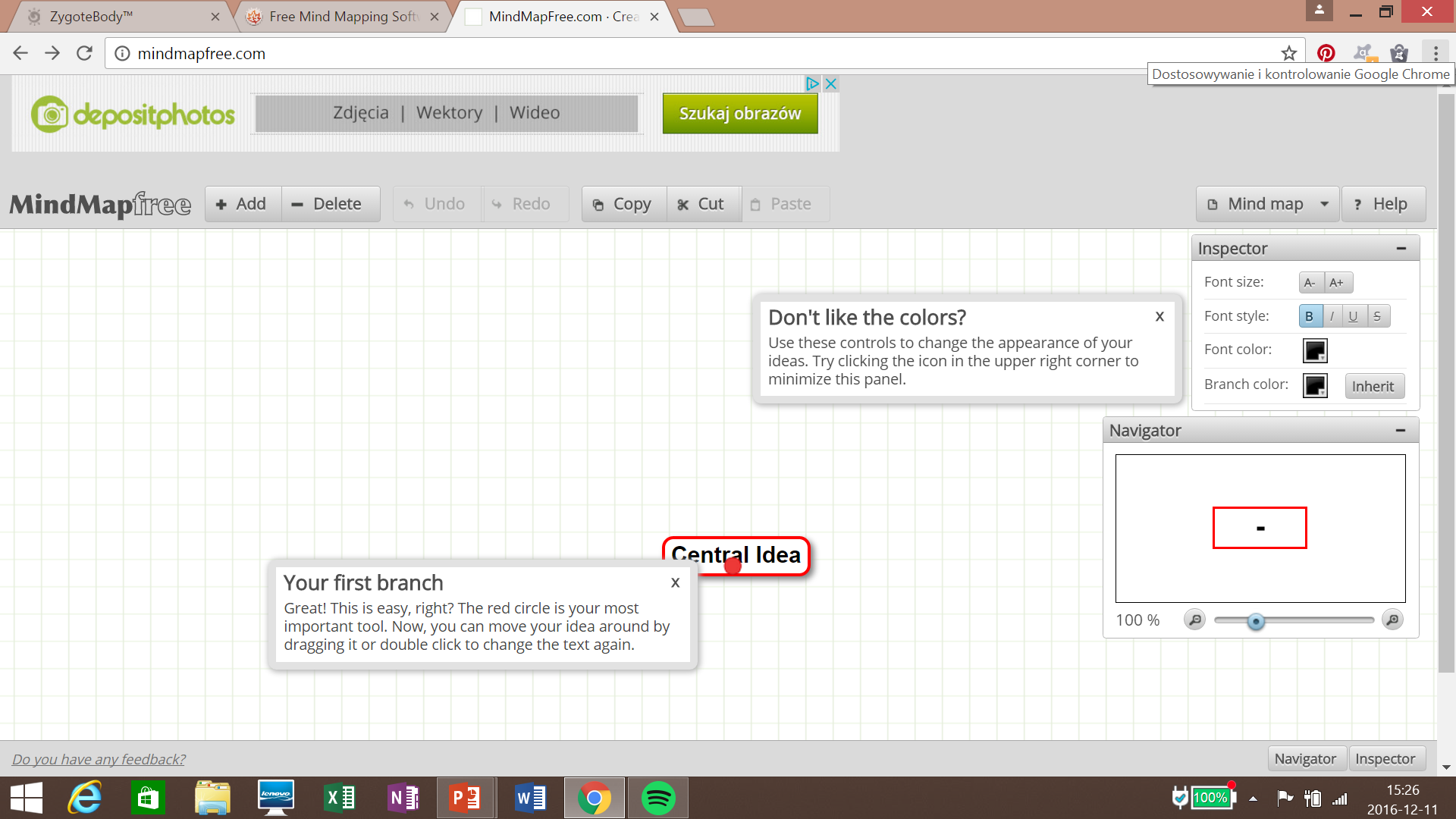 https://pl.pinterest.com/
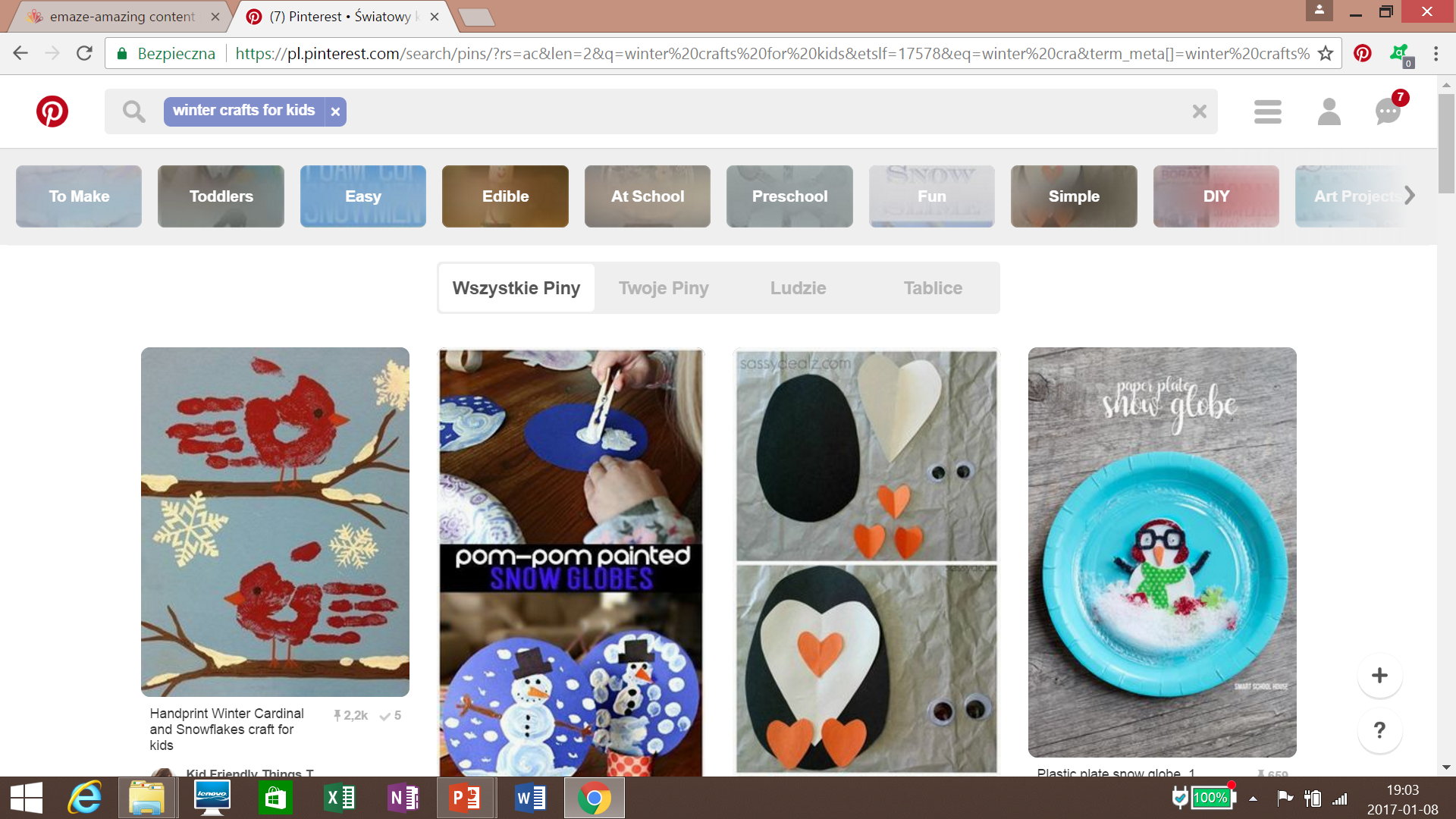 https://www.jimdo.com/
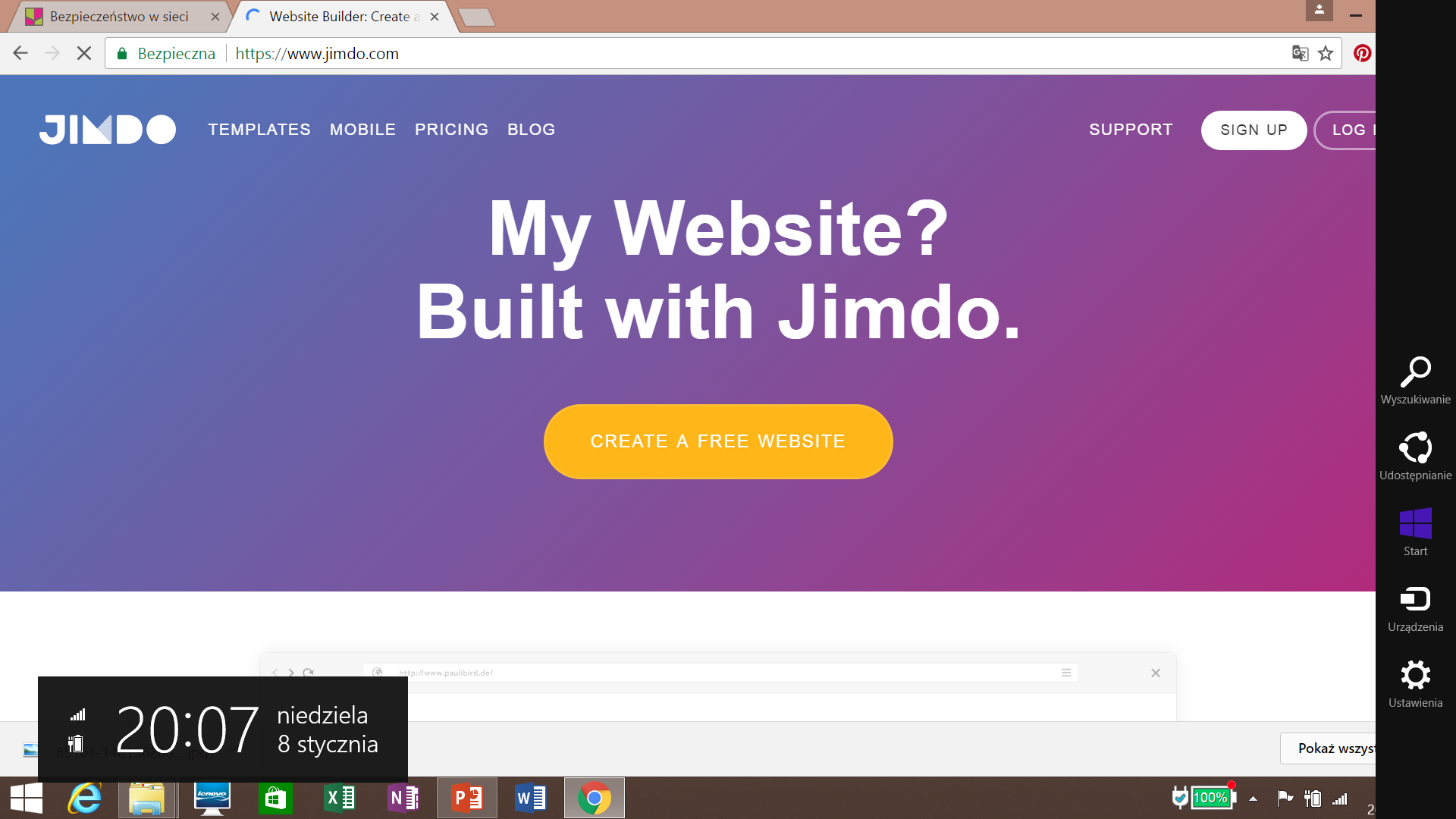 Nauczyciel i uczeń otwarty na świat
Współpraca z innymi szkołami 
eTwinning
Erasmus+
Inne możliwości
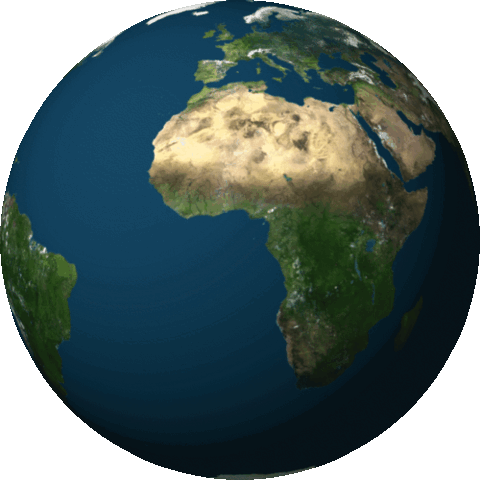 Nauczyciel i uczeń otwarty na Świat
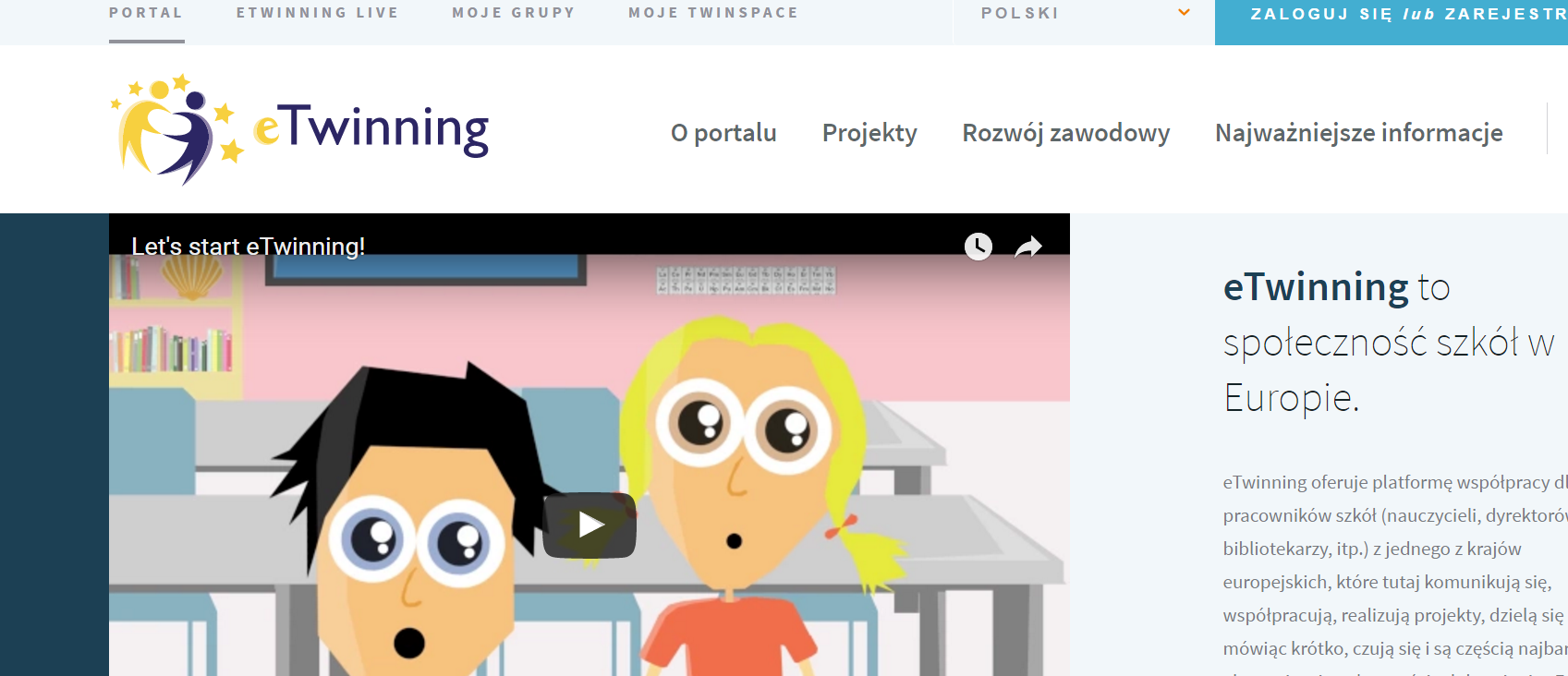 Współpraca z innymi szkołami 
eTwinning
Erasmus+
Inne możliwości
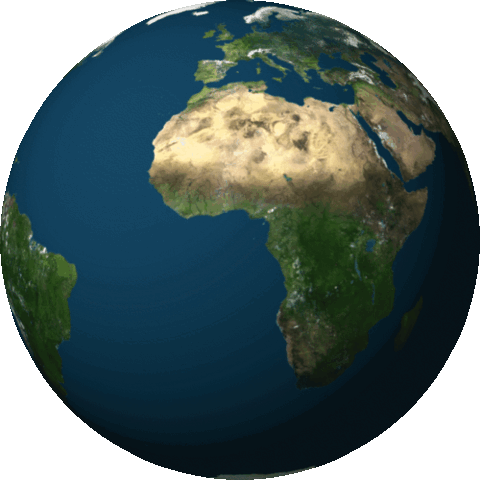 Roboty i ich pomoc w rozwijaniu kompetencji matematyczno-przyrodniczych
Ozobot
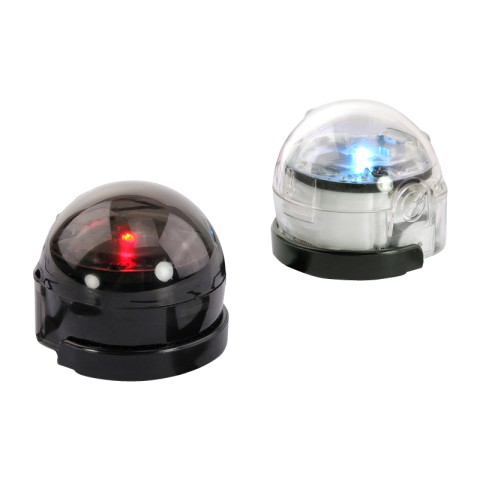 DOC
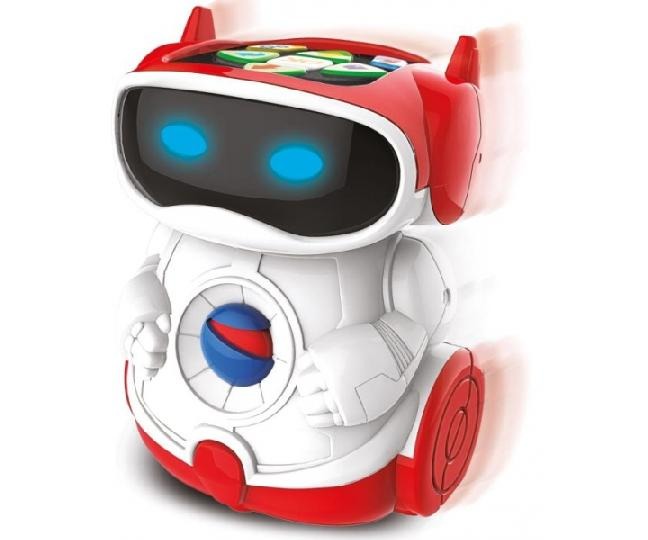 Dash&Dot
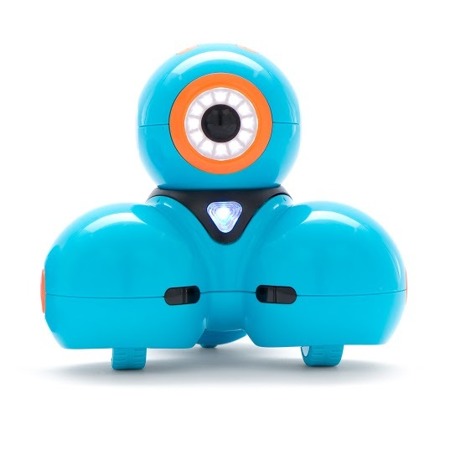 Metody wspierania nauczycieli w pracy ze środkami dydaktycznymi
Matematyczne Stacje Badawcze
zmiany ustawienia ławek – należy odejść od tradycyjnego ustawienia w rzędach, ponieważ nie daje to możliwości pracy w grupach;
utworzenia oddzielnych stanowisk dla każdej stacji, wyposażenia ich w narzędzia i pomoce niezbędne do podejmowania określonych czynności oraz przygotowania kopert z zadaniami – problemami do wykonania;
nadania stacjom nazw – adekwatnych do podejmowanych w nich działań;
określenia ram czasowych dla poszczególnych działań, wprowadza to porządek w grupie, mobilizuje do lepszej organizacji pracy.
WebQuest
Wymaga starannego przygotowania;
Poszukiwanie rozwiązań w formie indywidualnej 
    i grupowej;
Wcielanie się w różne role;
Następuje pobudzanie i aktywizowanie rozmaitych umiejętności;
Powiązanie zdobytej wiedzy z praktyką;
Rzetelna ewaluacja osiągnięć każdego ucznia.
Matematyka w terenie
Wycieczki
Poza salą lekcyjną
Gry i zabawy
Gry planszowe
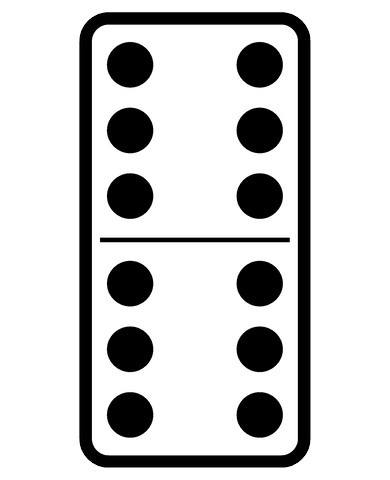 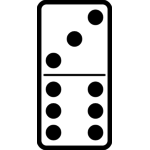 Nasze wieże
Potrzebne materiały: kartki A4 – po pięć sztuk dla każdego zespołu, karteczki samoprzylepne w różnych kolorach, kolorowe markery, miary krawieckie, figurki zwierząt;
Utwórzcie cztery zespoły pięcioosobowe. Waszym zadaniem będzie zbudowanie w grupach jak najwyższej, najbardziej oryginalnej i najbardziej trwałej budowli, która będzie samodzielnie stała na ławce. Macie do dyspozycji tylko trzy pudełka kartonowe, trzy kartki papieru A4 i karteczki samoprzylepne (budowlę trzeba zbudować bez użycia kleju, taśmy oraz nożyczek). Możecie ozdobić swoje konstrukcje za pomocą markerów;
Zastanówcie się w swoich zespołach, jak najlepiej wykonać to zadanie. Po wykonaniu zadania wasza wieża musi stać samodzielnie;
Zmierzcie wysokość waszej wieży i ustawcie na ich szczycie figurki zwierząt;
Opowiedzcie, co może to zwierzę zobaczyć z wieży.
Dyktando graficzne
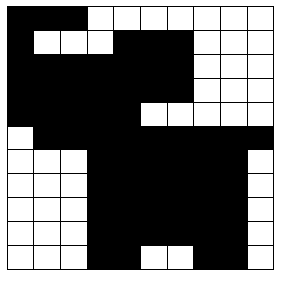 Mata do kodowania
http://nowoczesnenauczanie.edu.pl/generator.html
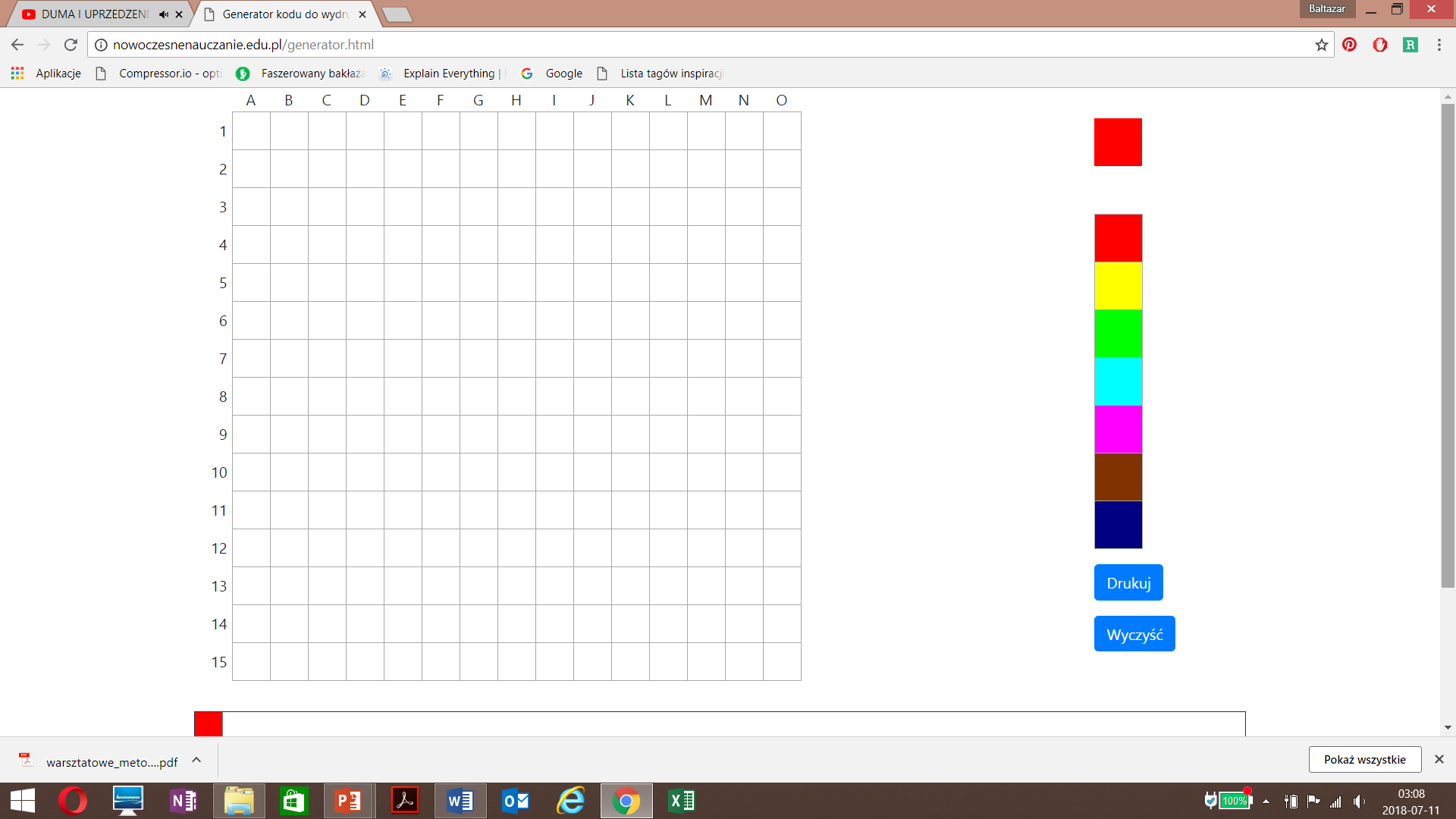 Czarodziejskie zwierzątka
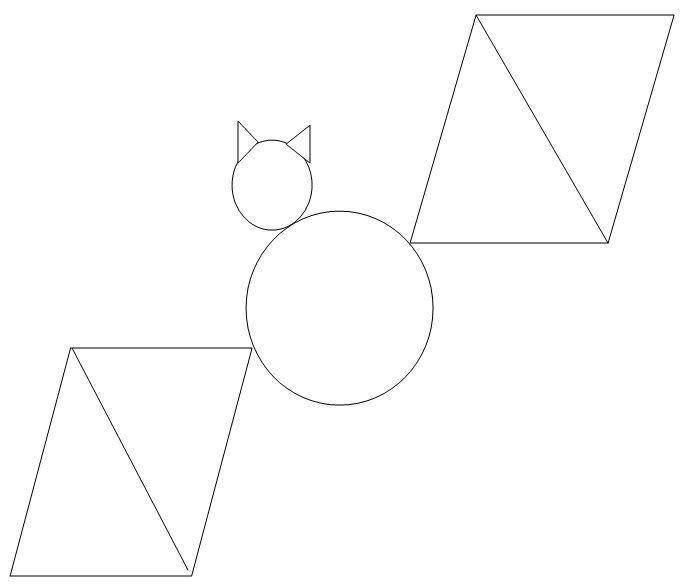 Chusta animacyjna
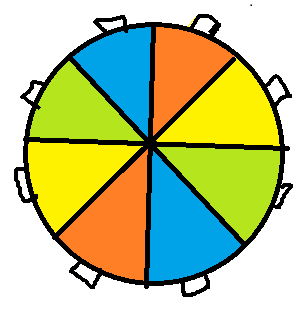 Bajki matematyczne
Kamishibai
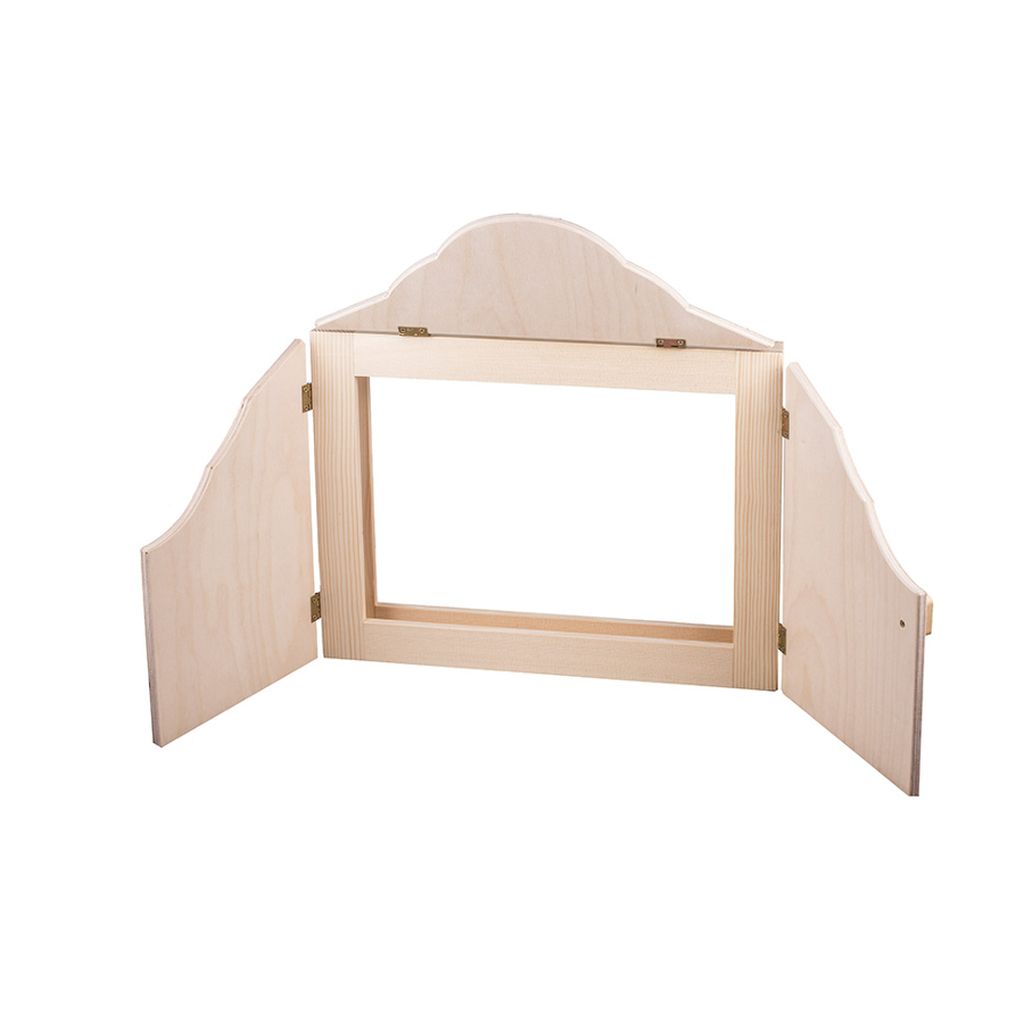 Lapbook
Podsumowanie modułu VII - oś oceny
0 %
100 %